Gmail
Images
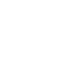 BÀI 26. KINH TẾ
TRUNG QUỐC
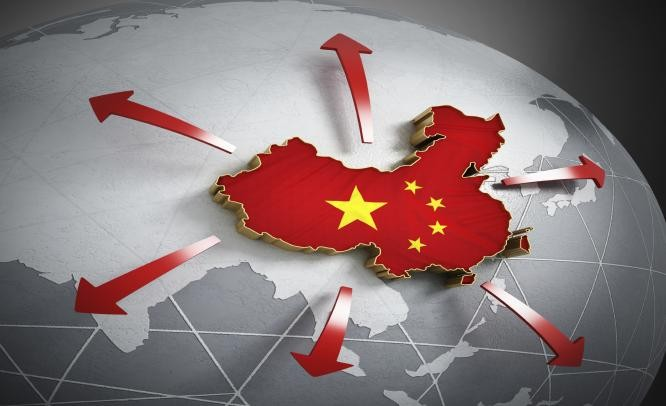 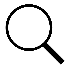 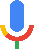 Tên
Tên
Your Team
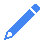 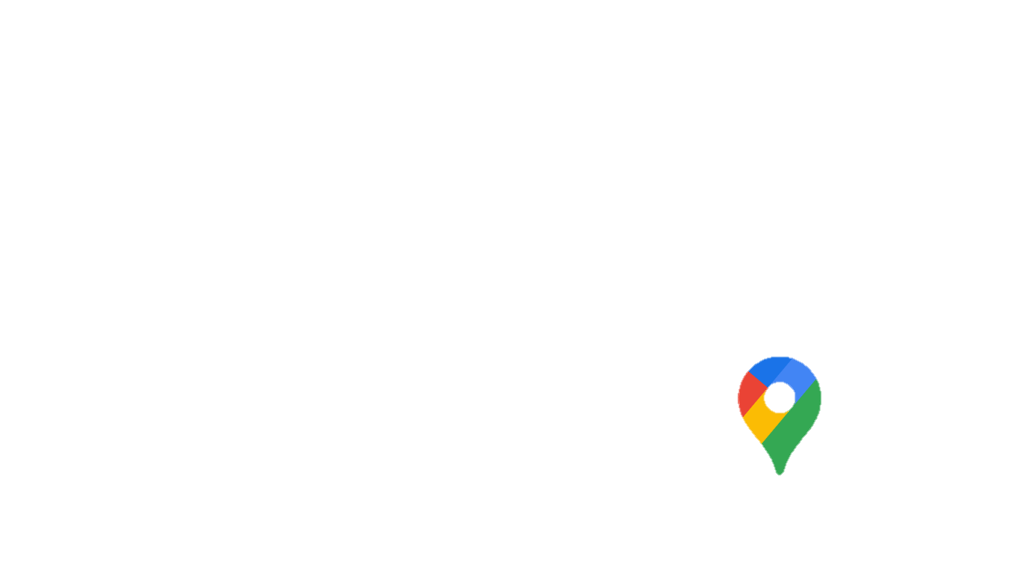 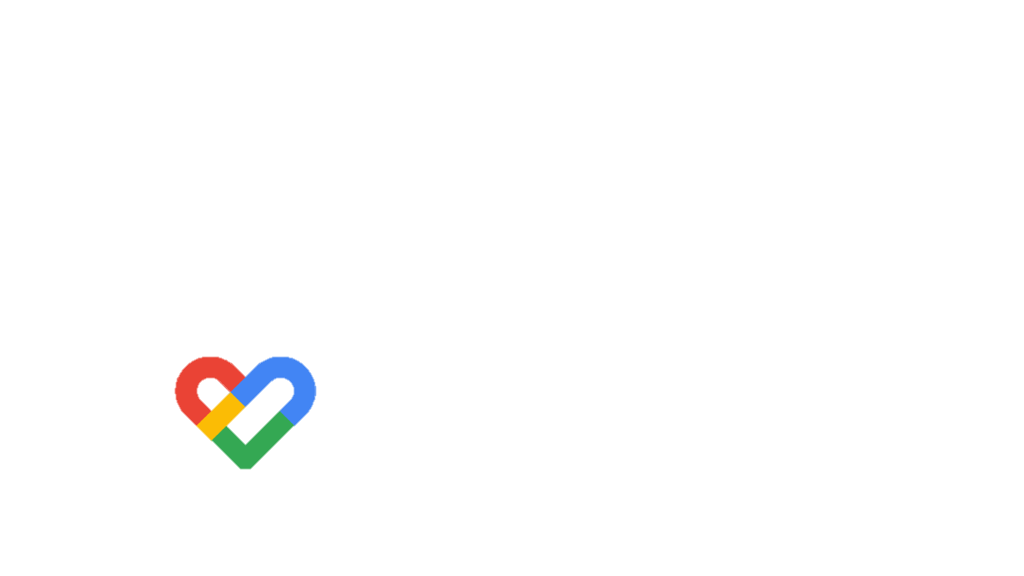 TRUNG QUỐC
NỘI DUNG BÀI
I. Đặc điểm chung của nền kinh tế
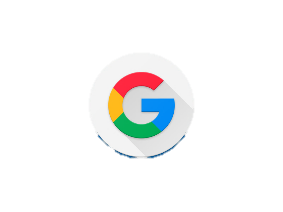 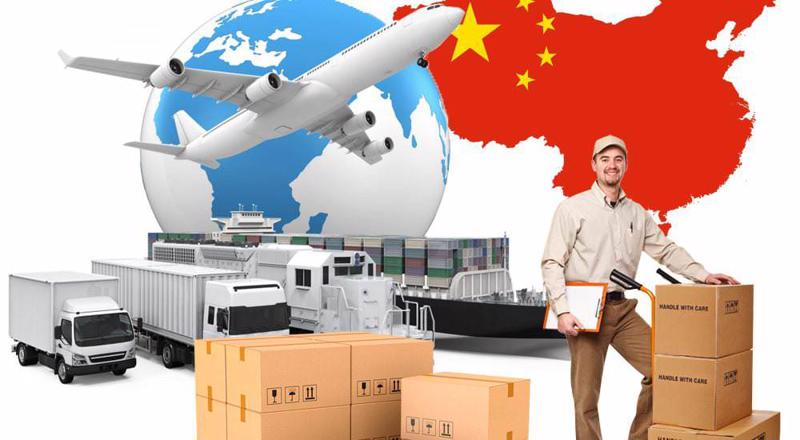 II. các ngành kinh tế
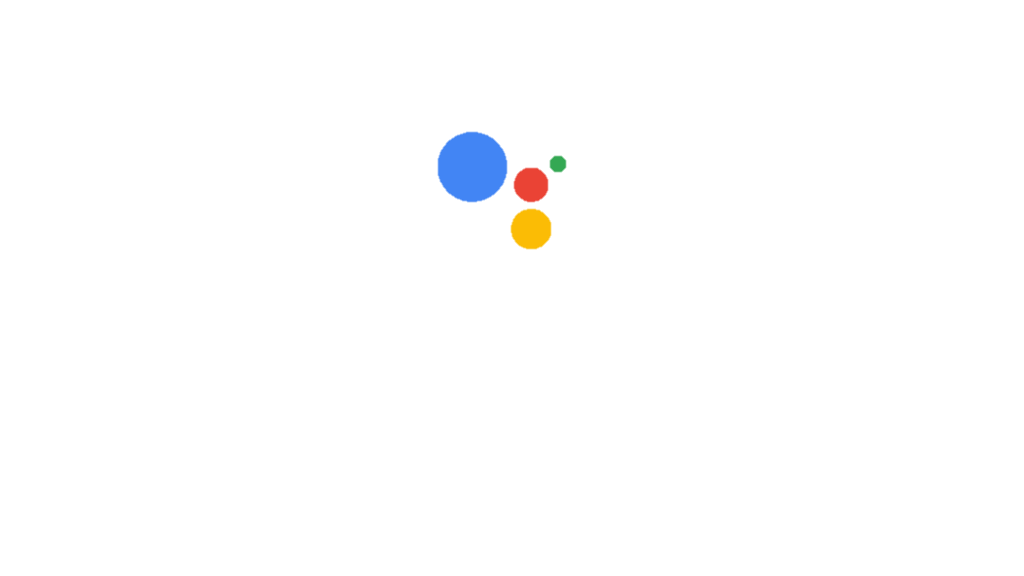 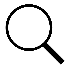 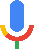 1. Công nghiệp
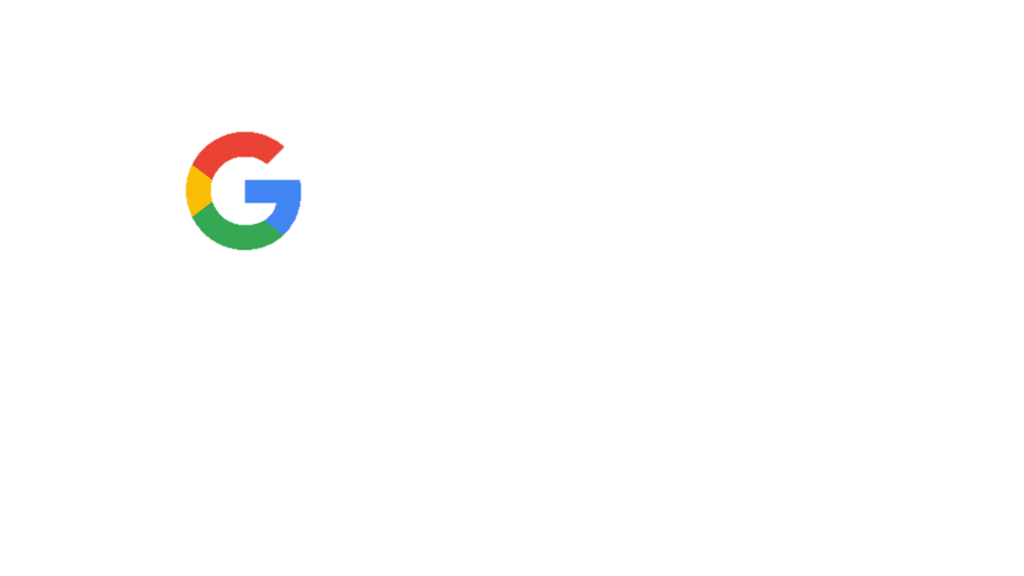 2. Nông nghiệp
3. Dịch vụ
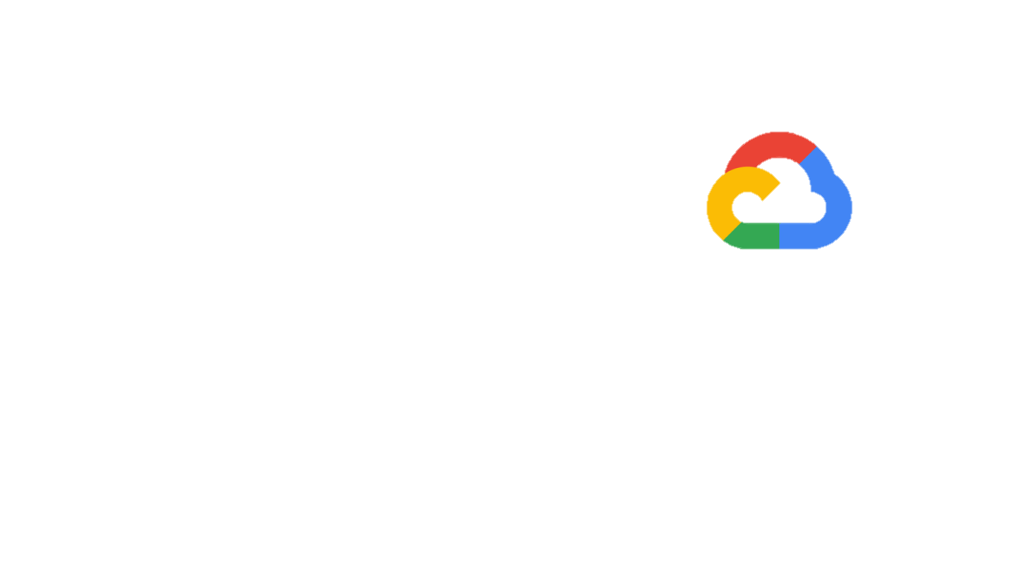 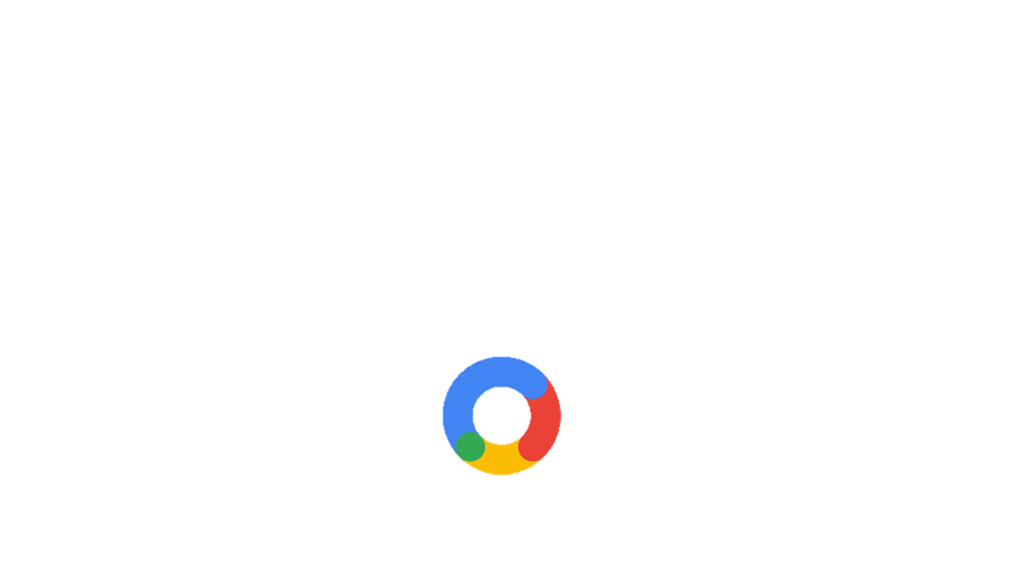 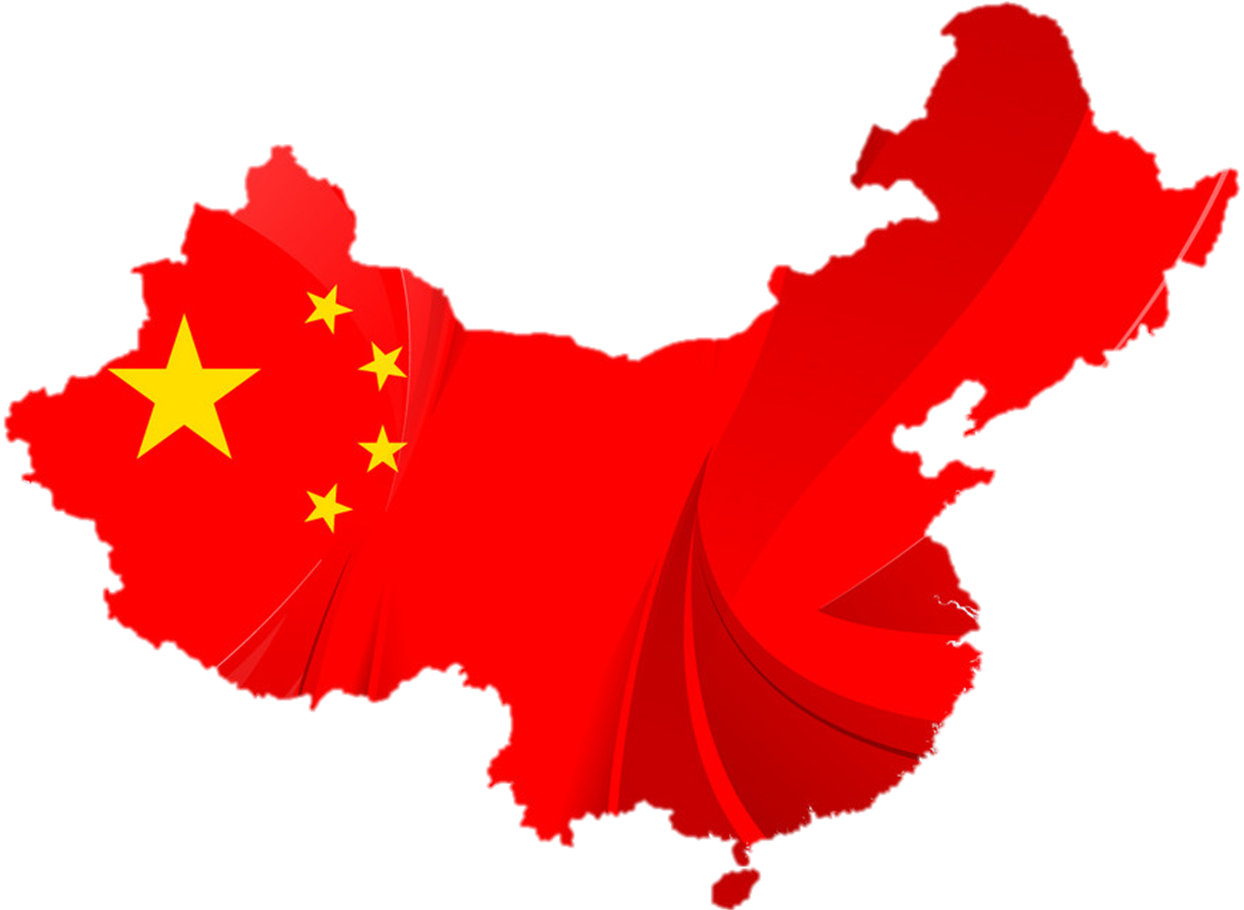 Gmail
Images
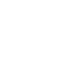 Trung Quốc
Trung Quốc
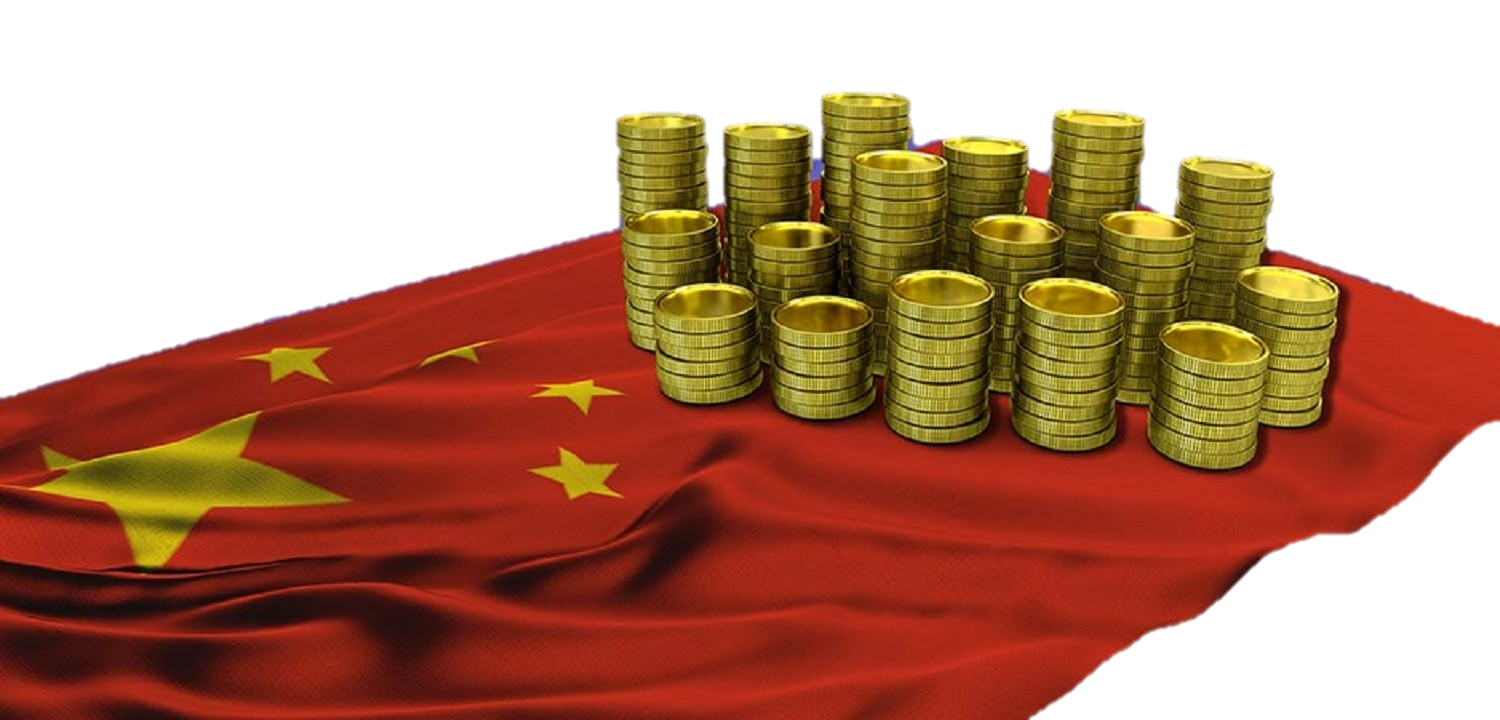 I. Đặc điểm chung của nền kinh tế
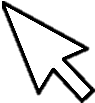 Hình thành:  6-8 nhóm
Đọc thông tin và dựa vào các bảng 26.1 và 26.2, hãy:
Tóm tắt tình hình phát triển kinh tế của TQ từ năm 1949 đến nay (quy mô, tốc độ tăng trưởng, chuyển dịch cơ cấu KT)
Phân tích được nguyên nhân phát triển kinh tế. 
Trình bày vị thế của nền kinh tế Trung Quốc trên thế giới
Thời gian: đọc và hoàn thành PHT: 15 phút
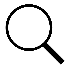 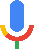 Your Team
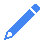 TRUNG QUỐC
I. Đặc điểm chung của nền kinh tế
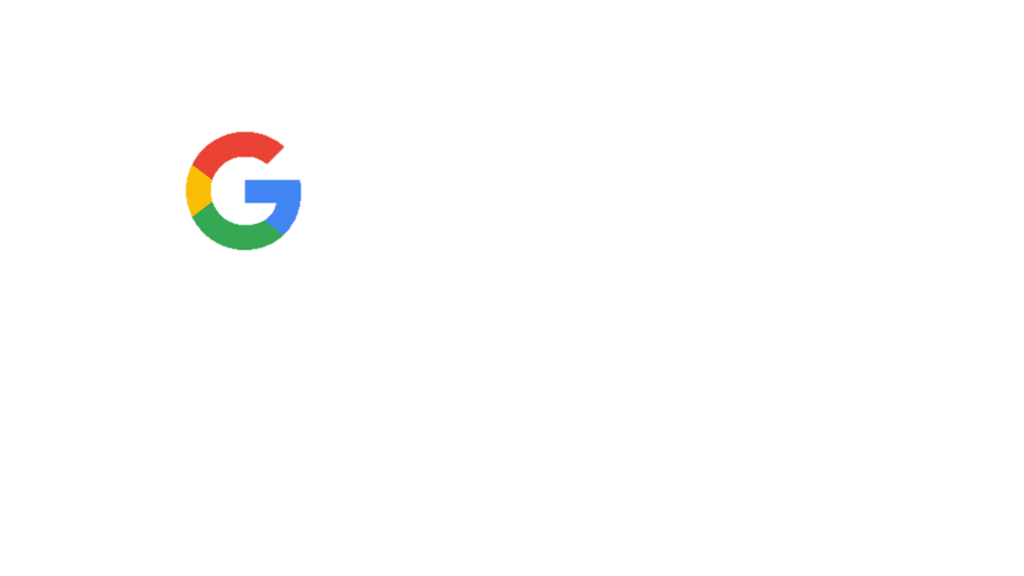 PHIẾU HỌC TẬP
ĐẶC ĐIỂM CHUNG CỦA NỀN KT
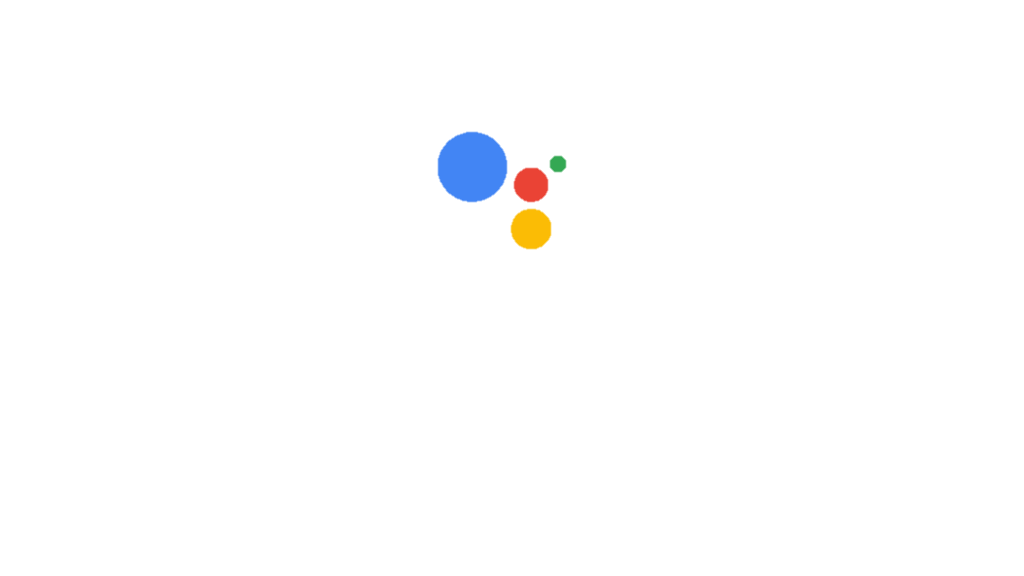 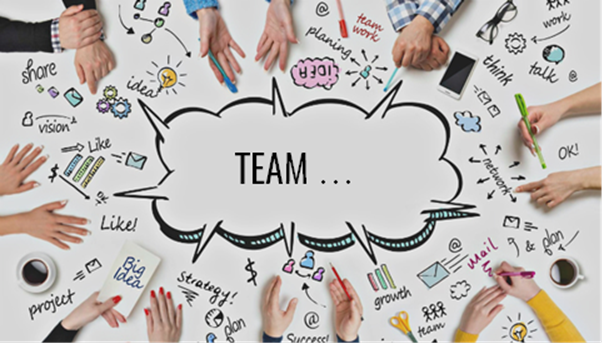 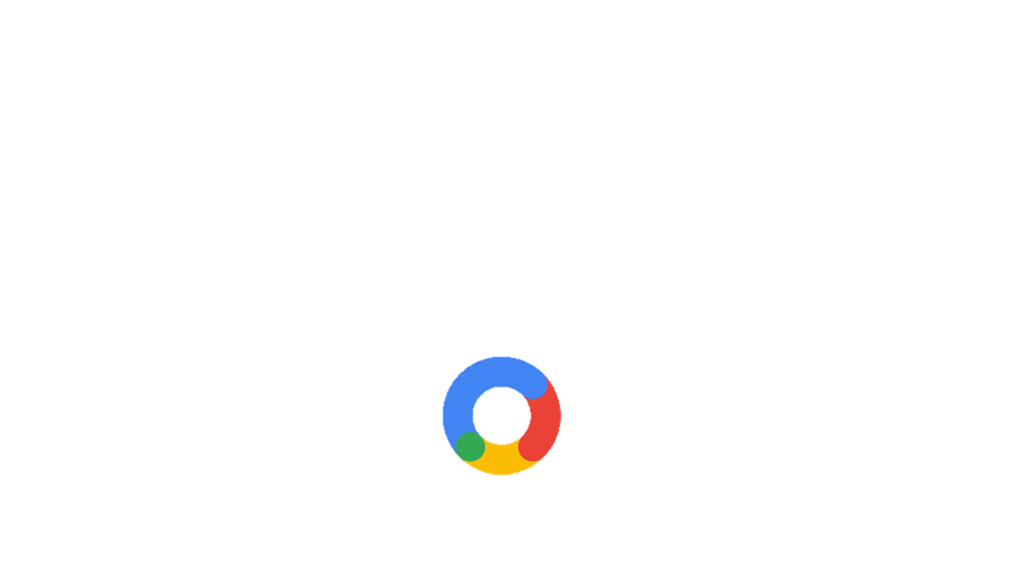 Nội dung 2
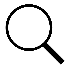 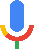 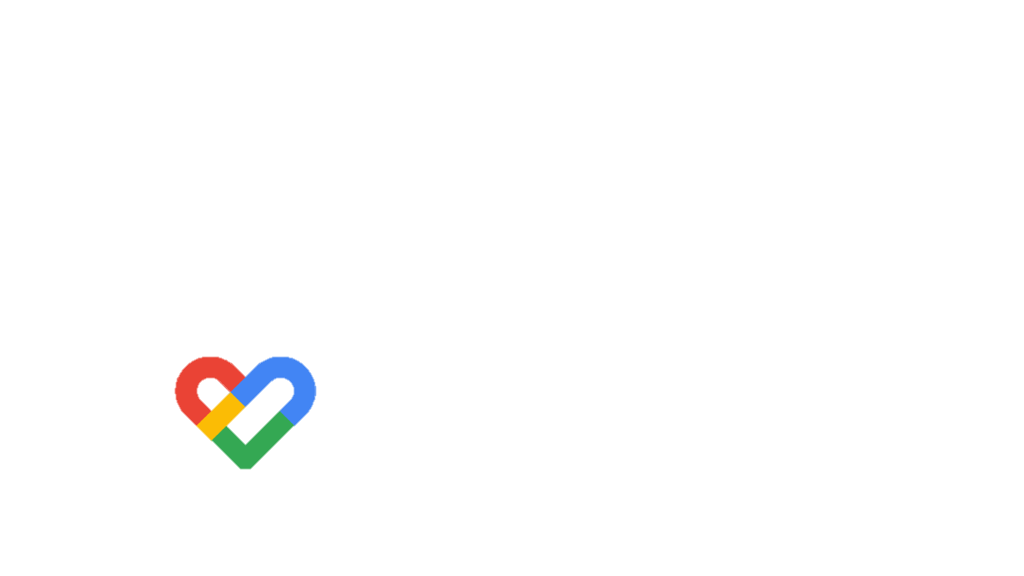 Nội dung 3
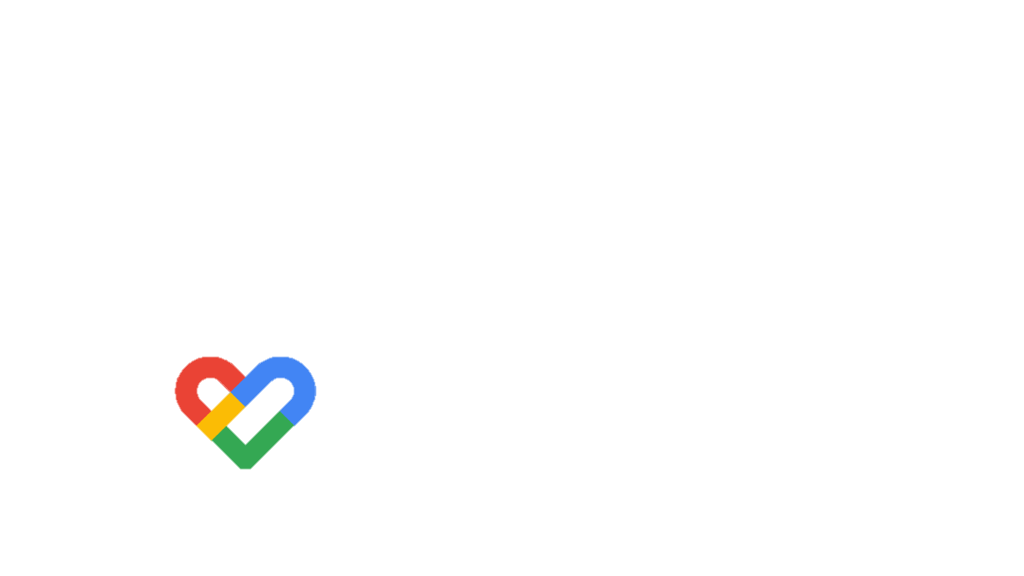 Nội dung 4
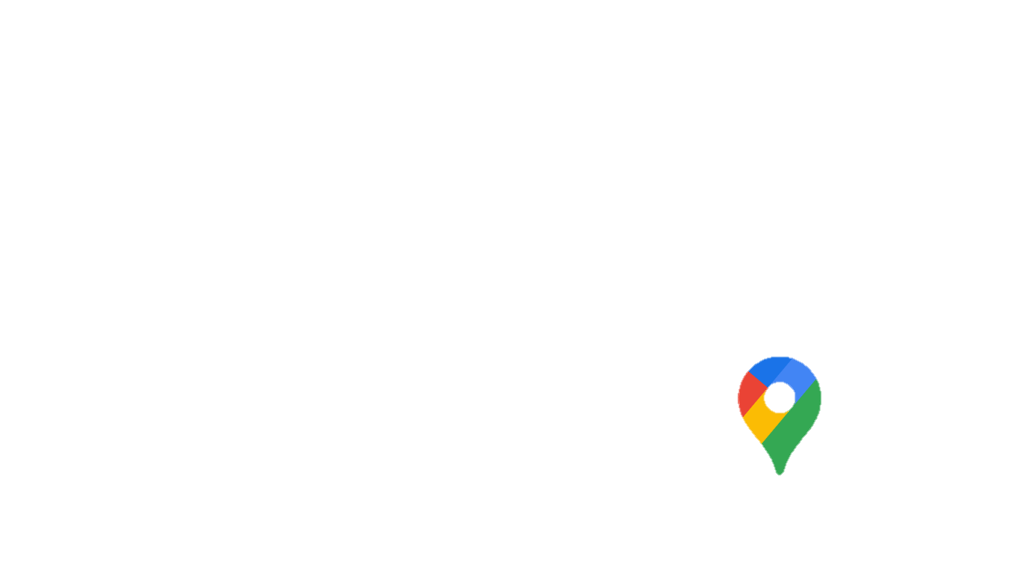 TRUNG QUỐC
I. Đặc điểm chung của nền kinh tế
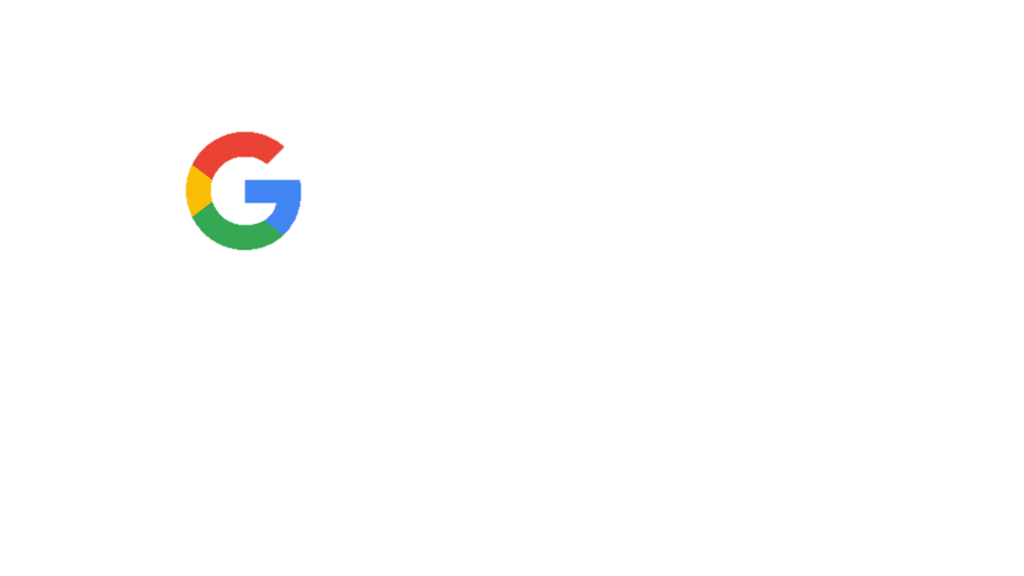 PHIẾU HỌC TẬP
ĐẶC ĐIỂM CHUNG CỦA NỀN KT
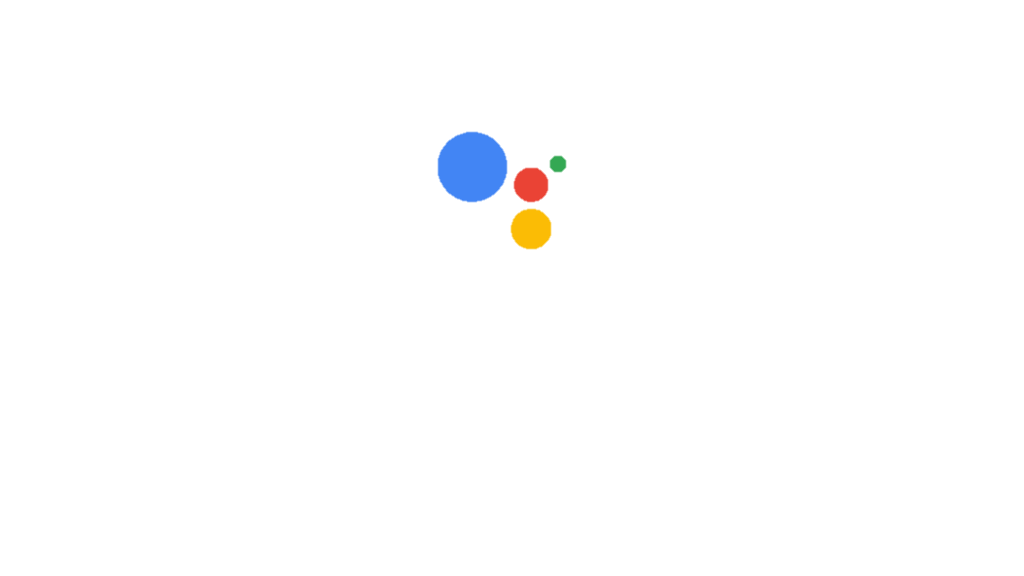 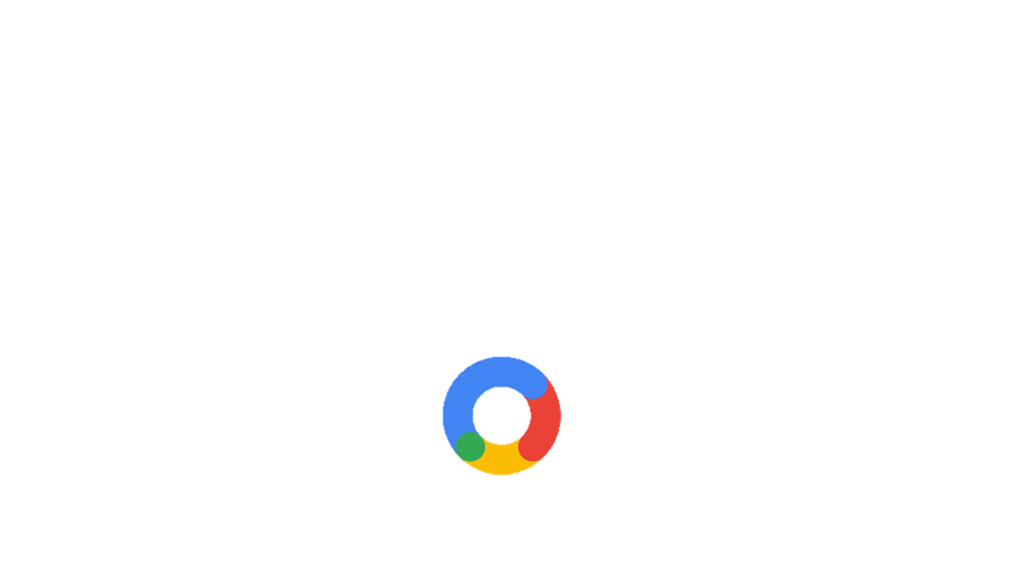 Nội dung 2
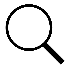 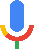 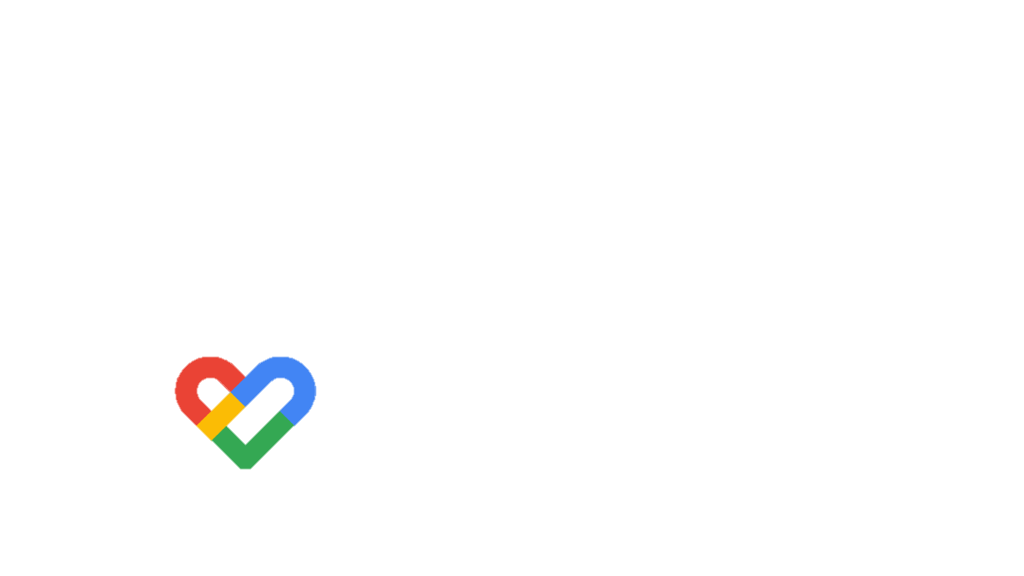 Nội dung 3
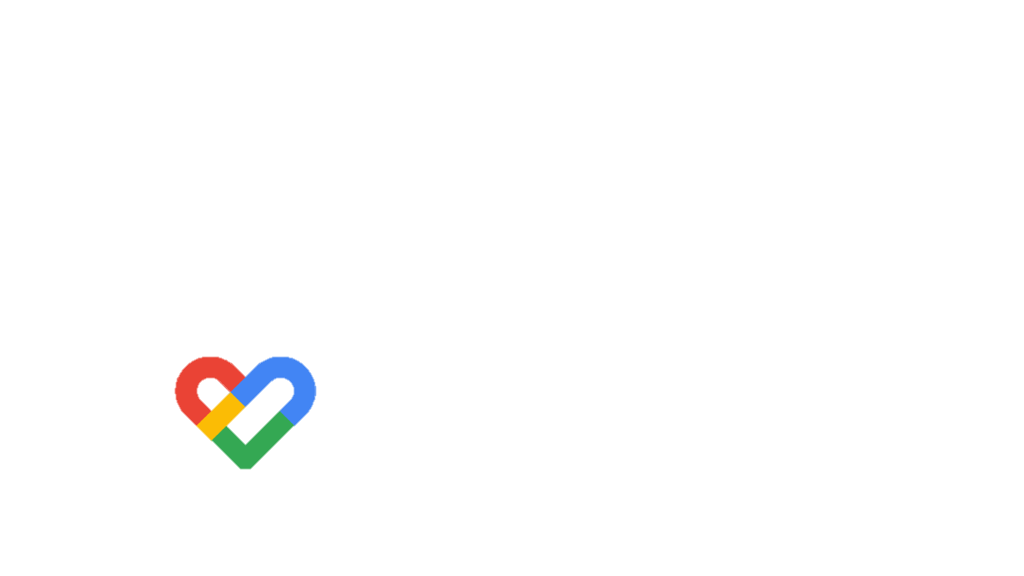 Nội dung 4
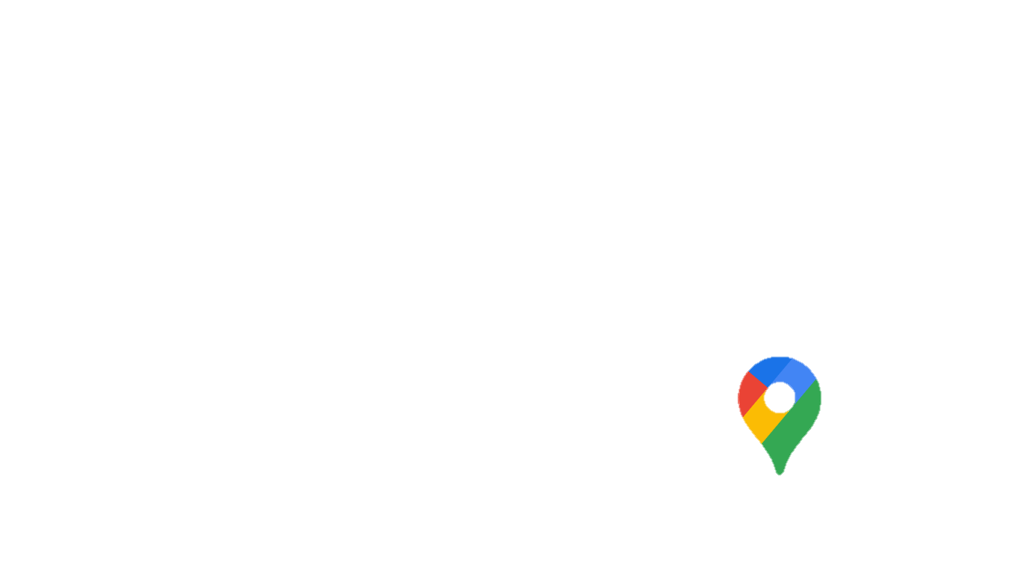 TRUNG QUỐC
I. Đặc điểm chung của nền kinh tế
Em có biết
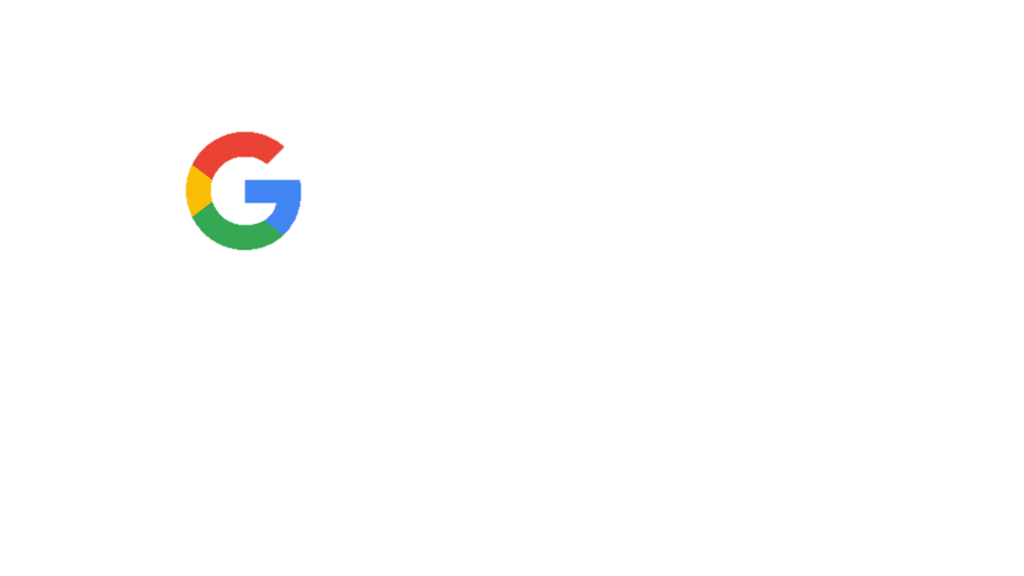 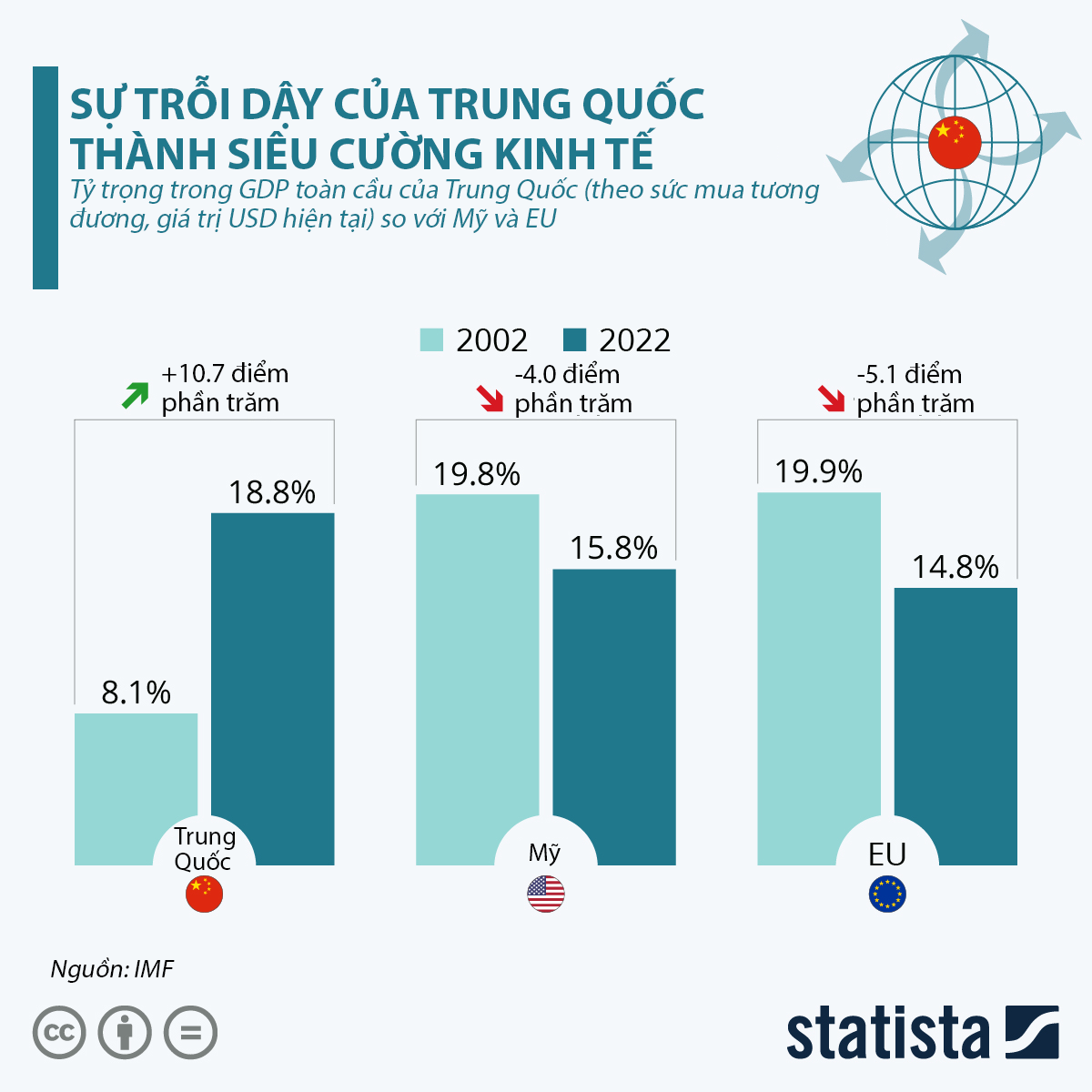 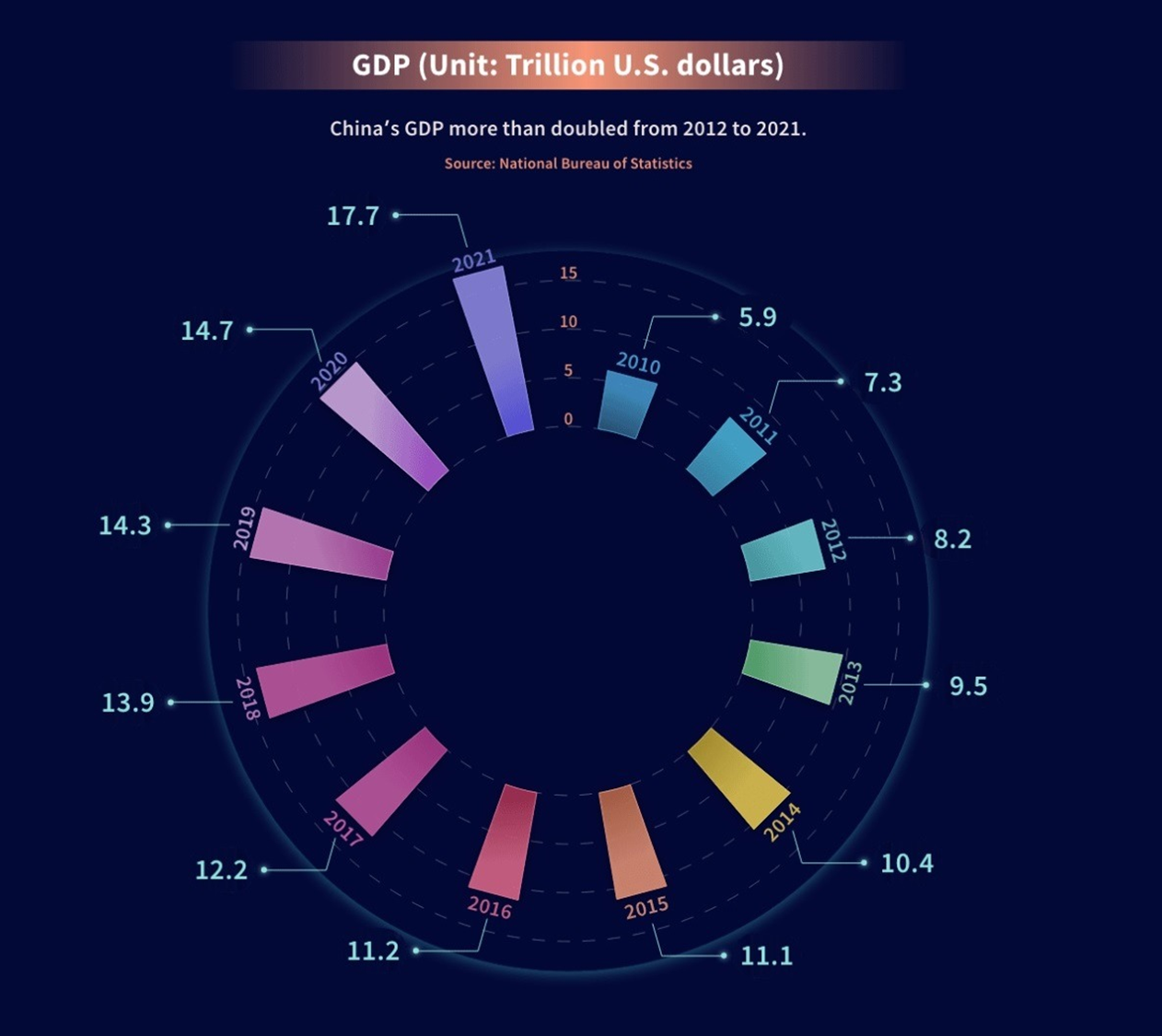 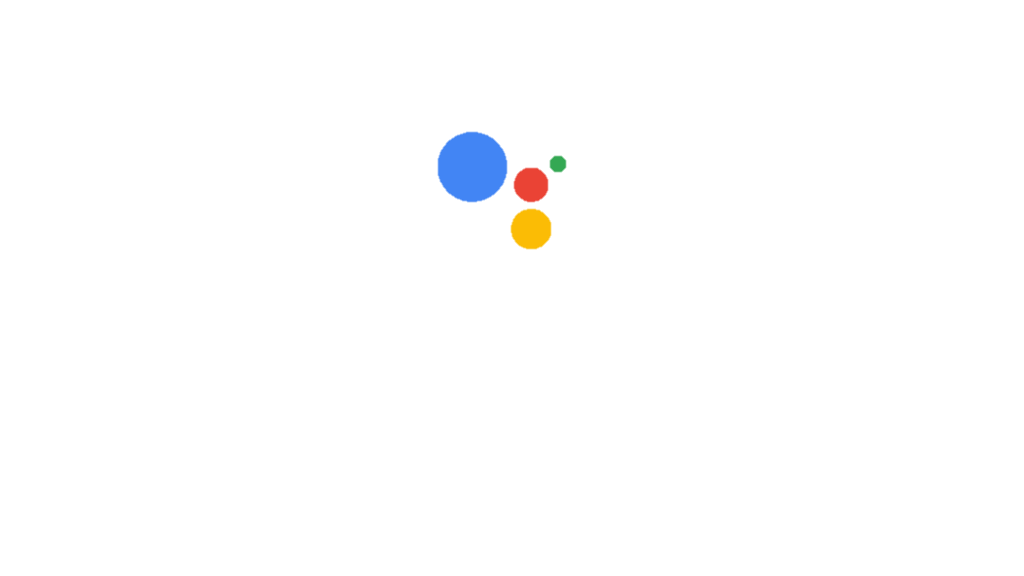 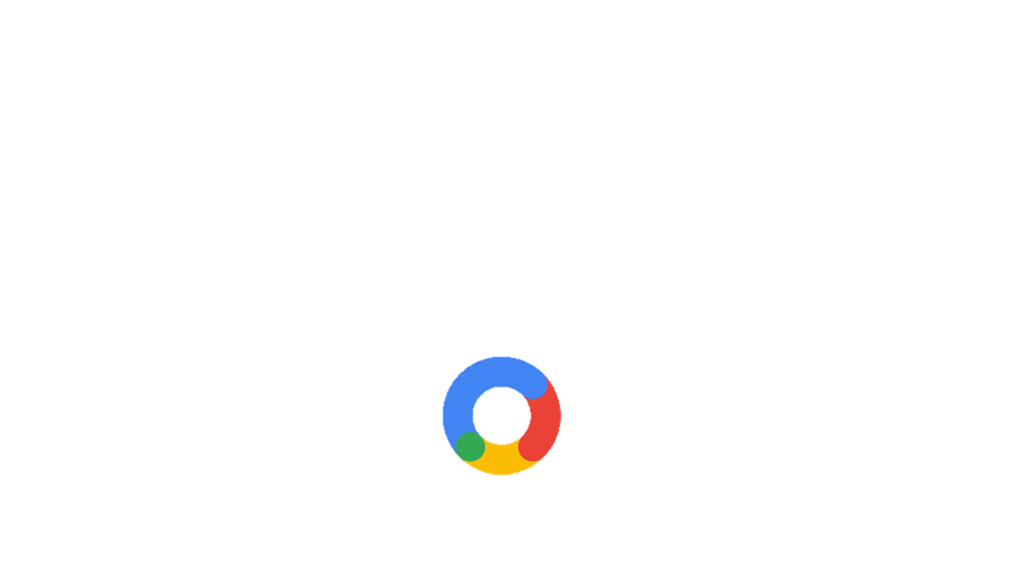 Nội dung 2
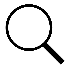 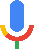 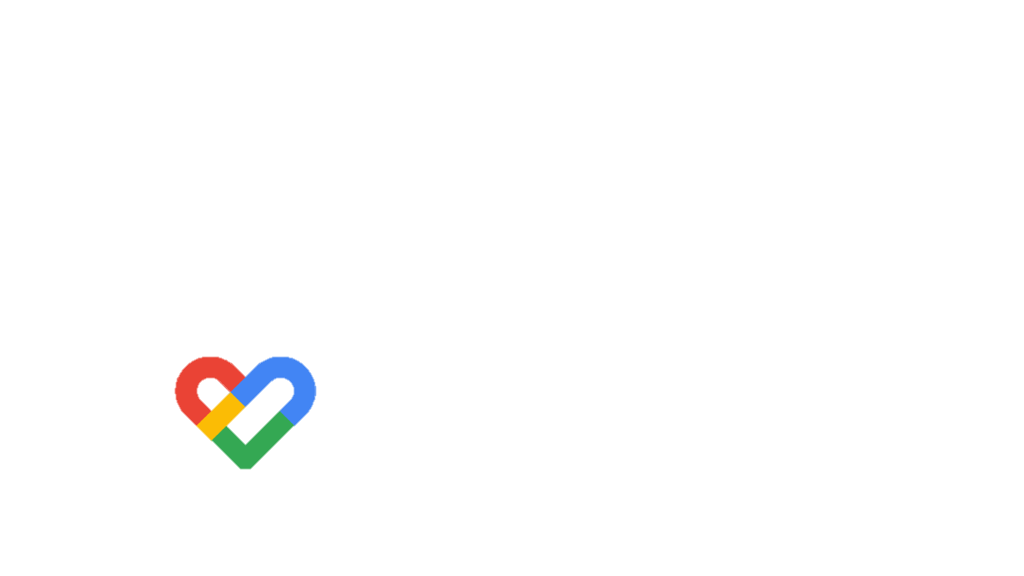 Nội dung 3
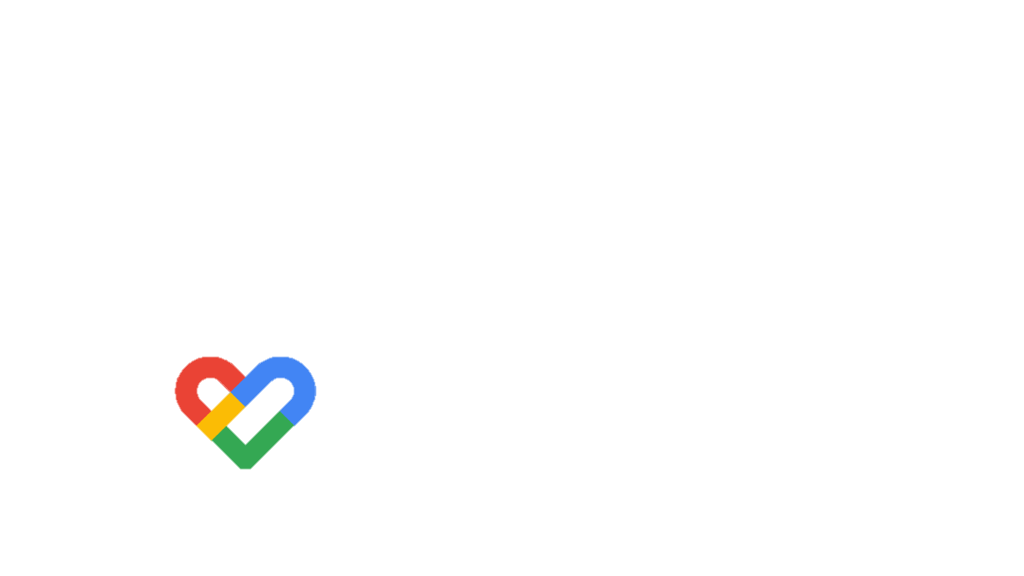 Nội dung 4
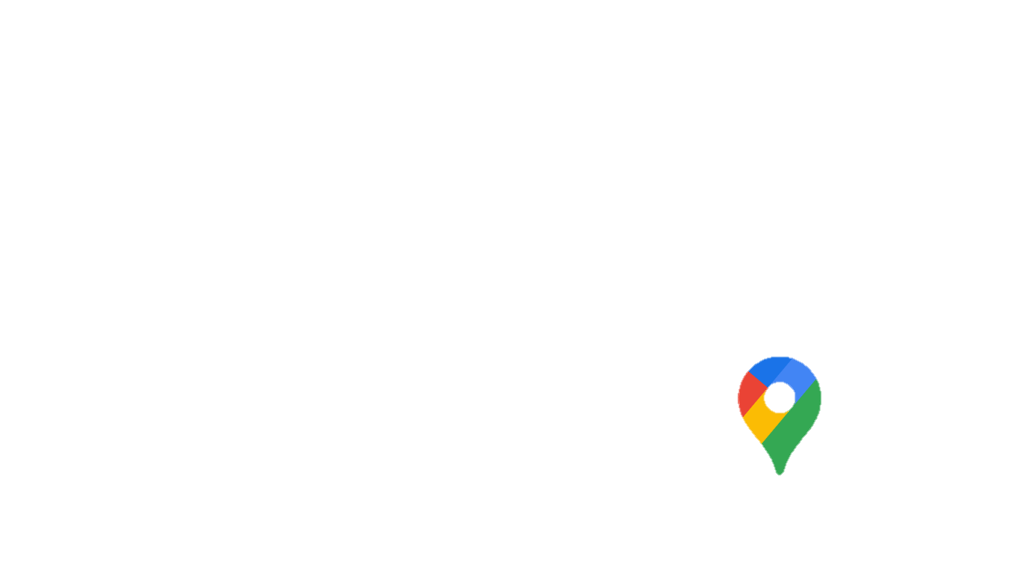 TRUNG QUỐC
I. Đặc điểm chung của nền kinh tế
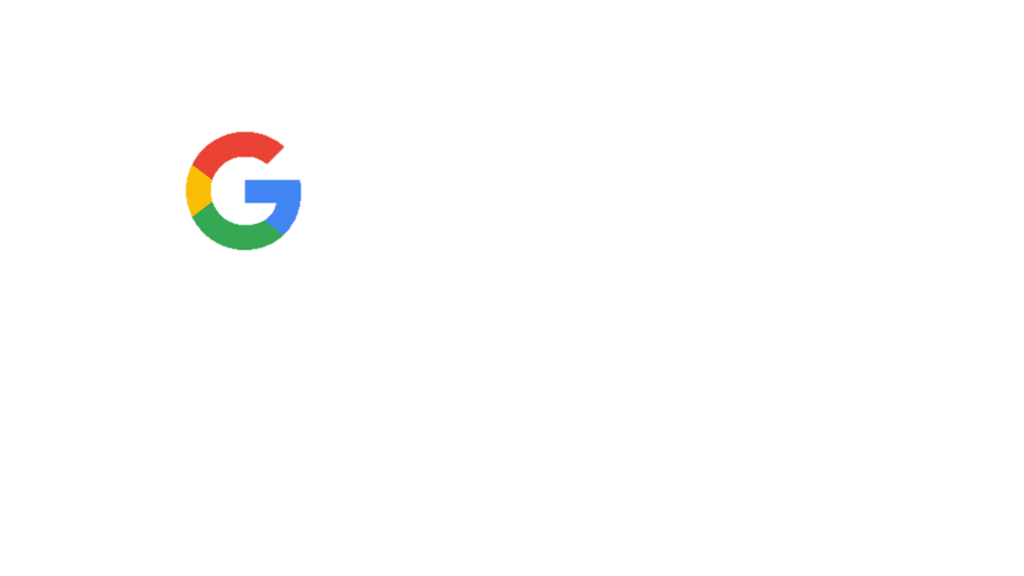 ĐÁNH GIÁ
Nhóm ……..
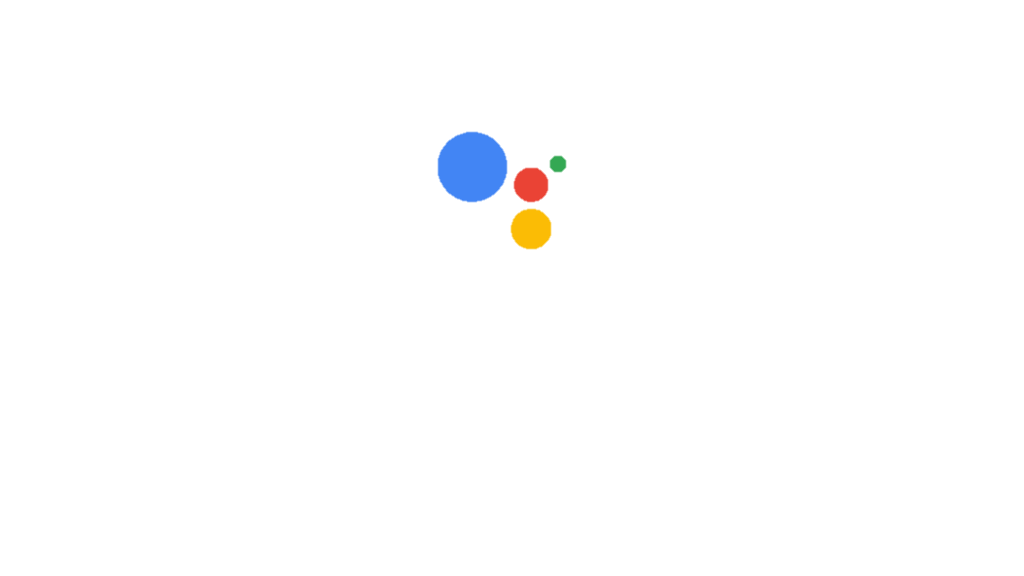 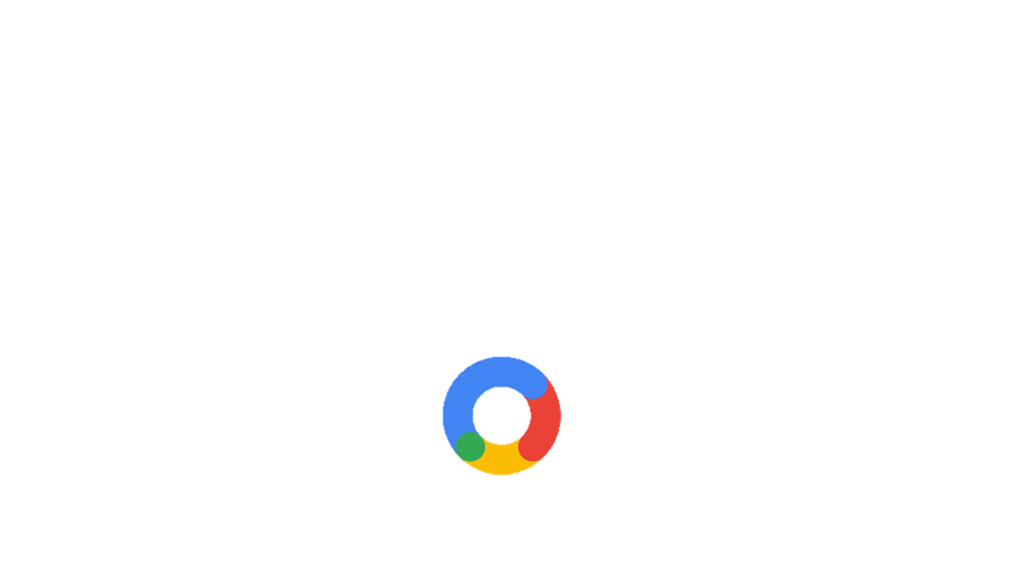 Nội dung 2
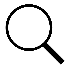 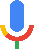 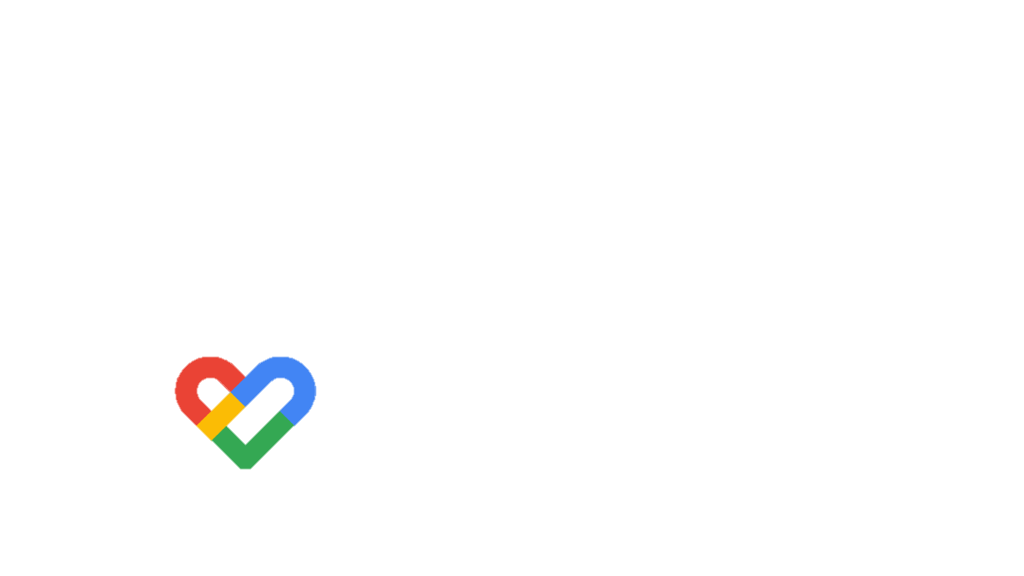 Nội dung 3
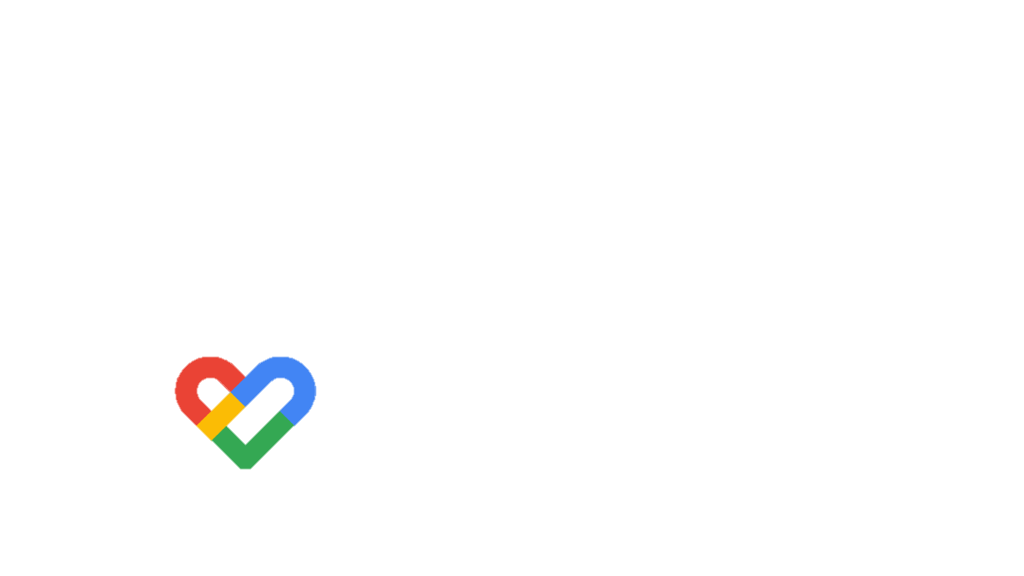 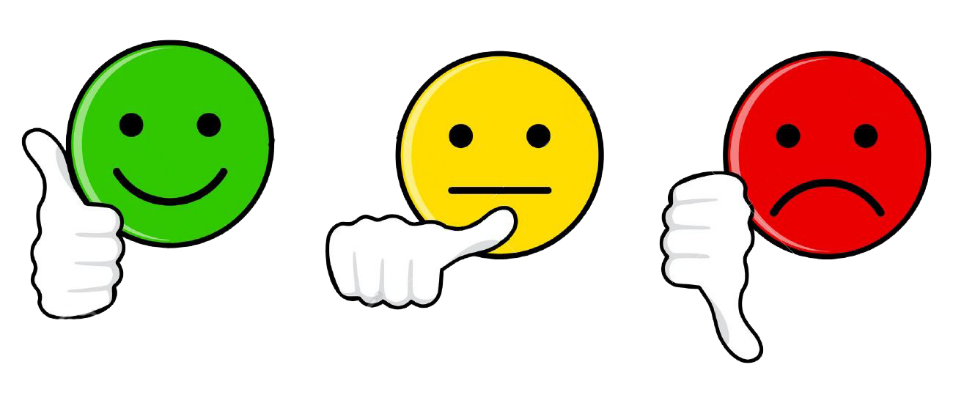 Nội dung 4
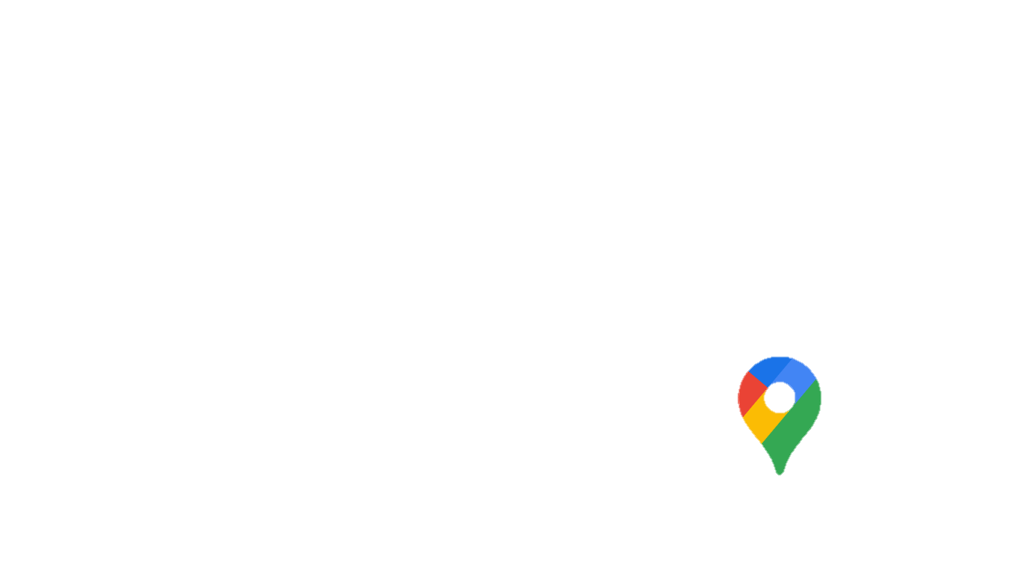 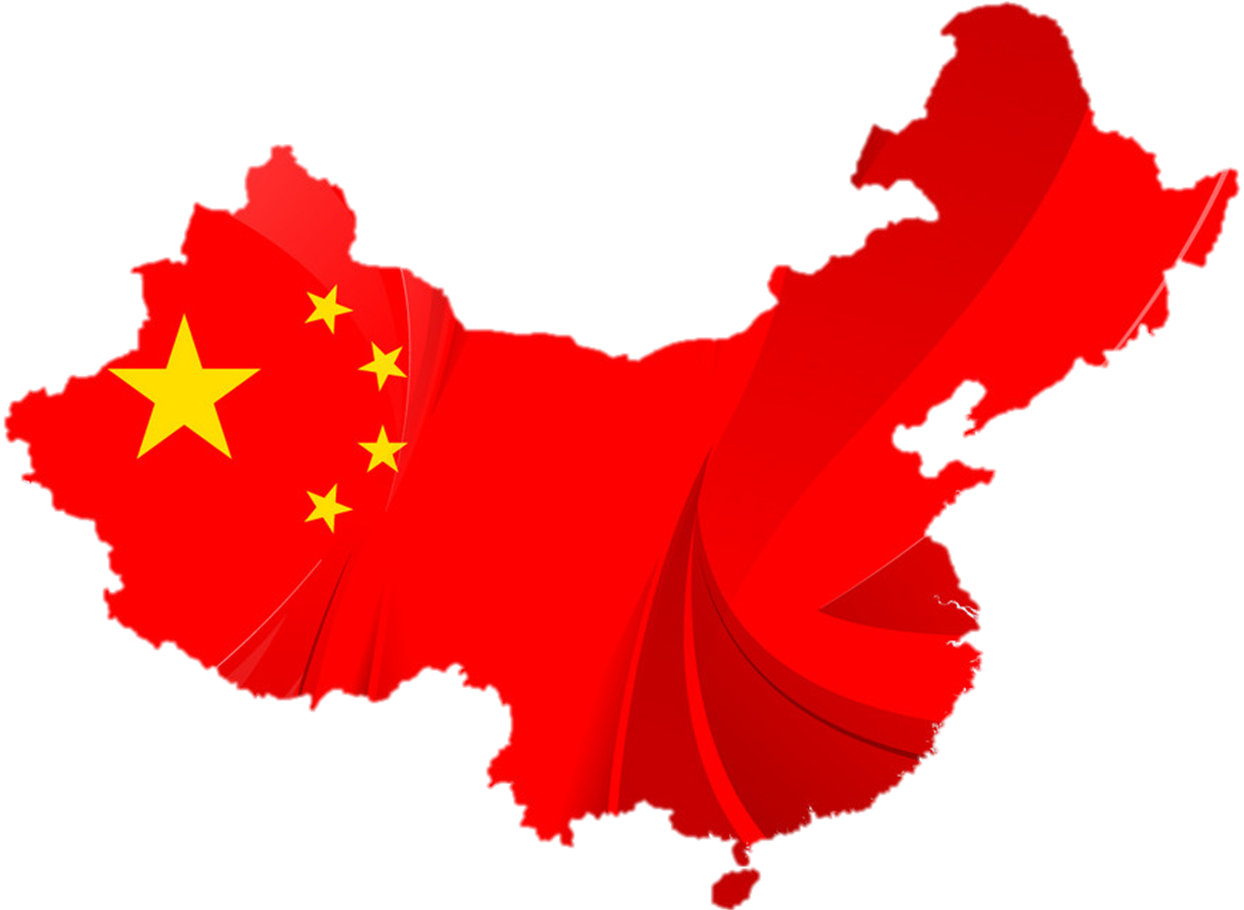 Gmail
Images
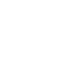 Trung Quốc
Trung Quốc
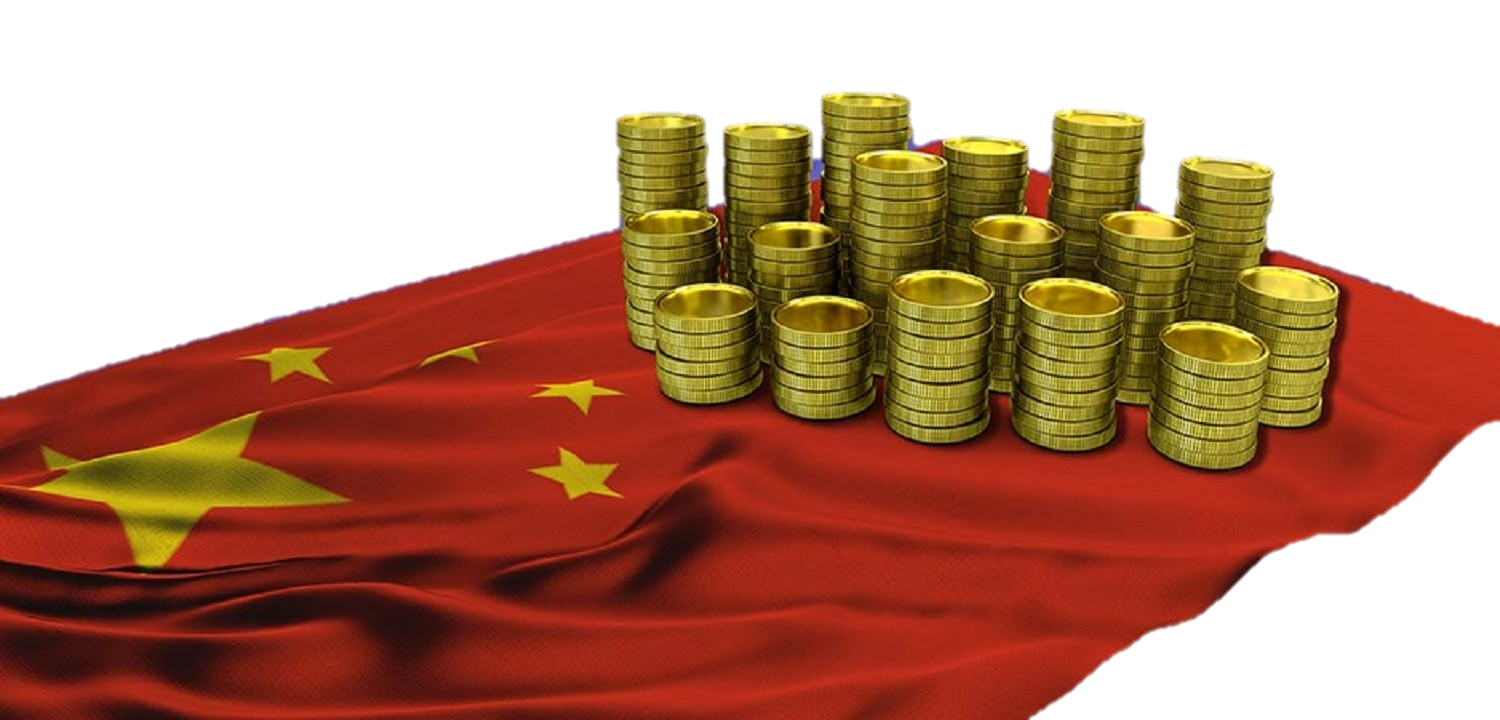 II. Tìm hiểu các ngành kinh tế
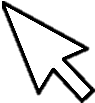 Hình thành:  6 nhóm cũ chia thành 2 cụm
Cụm 1: gồm các nhóm 1-3-5
Cụm 2: gồm các nhóm 2-4-6
Thảo luận theo “kỹ thuật mảnh ghép”:
Nhóm 1,2: tìm hiểu ngành CN
Nhóm 3,4: tìm hiểu ngành NN
Nhóm 5,6: tìm hiểu ngành DV
Thời gian: 15 phút
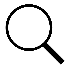 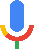 2
6
1
5
4
3
3
3
3
4
4
4
1
1
1
2
2
2
5
5
5
6
6
6
TRUNG QUỐC
II. Tìm hiểu các ngành kinh tế
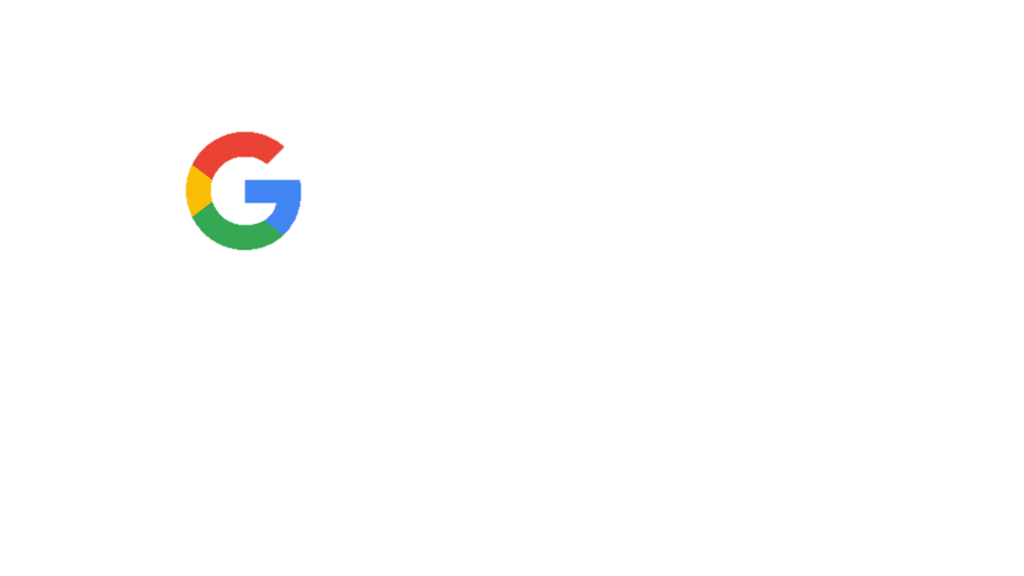 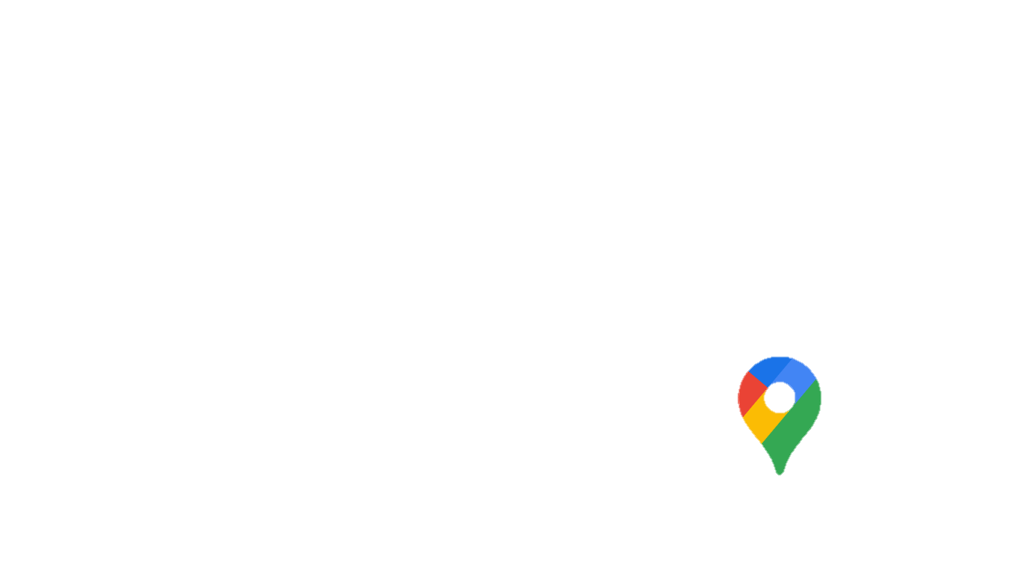 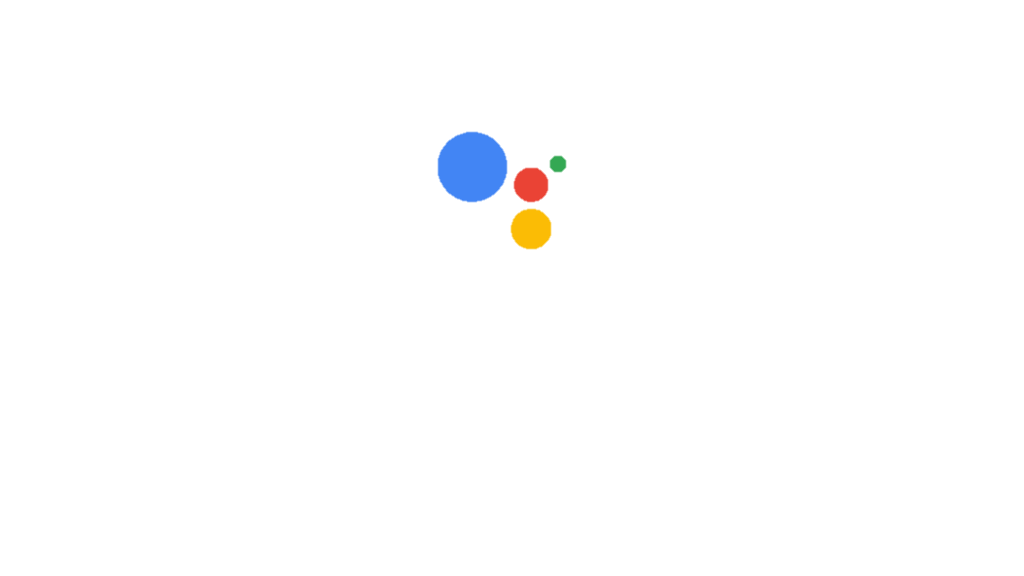 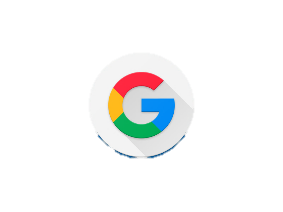 1. Công nghiệp
- Là ngành KT quan trọng hàng đầu, tạo nên sức mạnh của nền kinh tế TQ (GDP chiếm 37,8%)
+ Mức tăng trưởng cao (d/c)
+ Nhiều SP có sản lượng hàng đầu thế giới (d/c)
- Cơ cấu ngành: chuyển dịch theo hướng HĐH, có hàm lượng KH-KT chiếm tỉ trọng  cao (d/c)
- Nhiều SP công nghệ chiếm phần lớn thị phần toàn cầu (d/c)
- Phân bố: các TTCN chính chủ yếu ở miền Đông, đặc biệt ở vùng duyên hải (d/c)
Nội dung 2
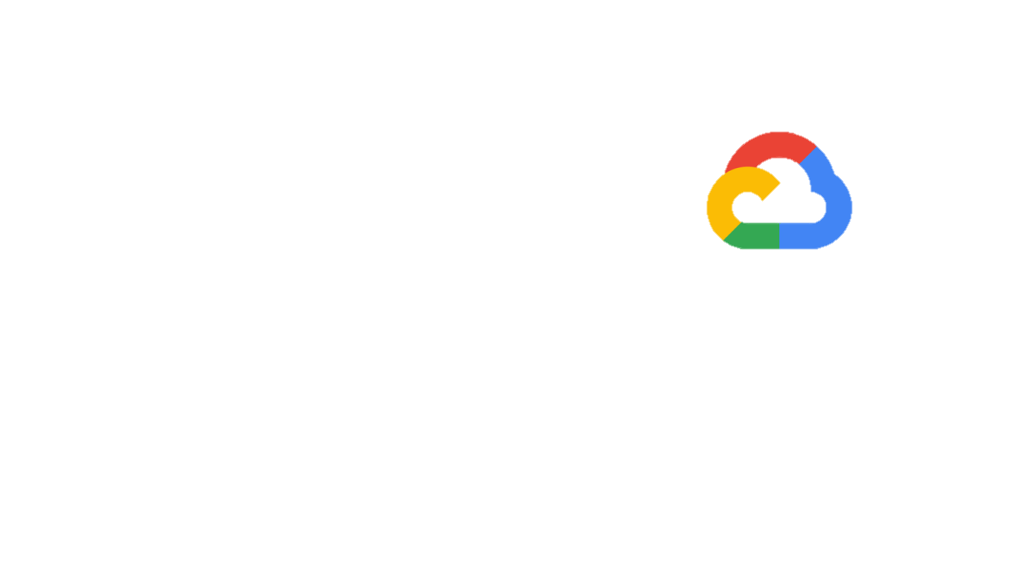 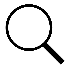 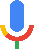 Nội dung 3
Nội dung 4
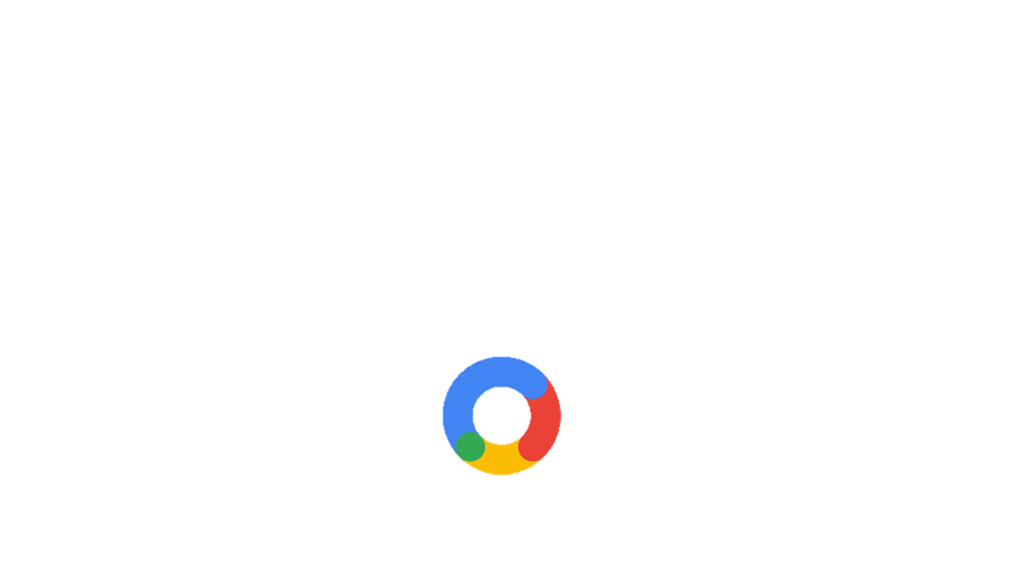 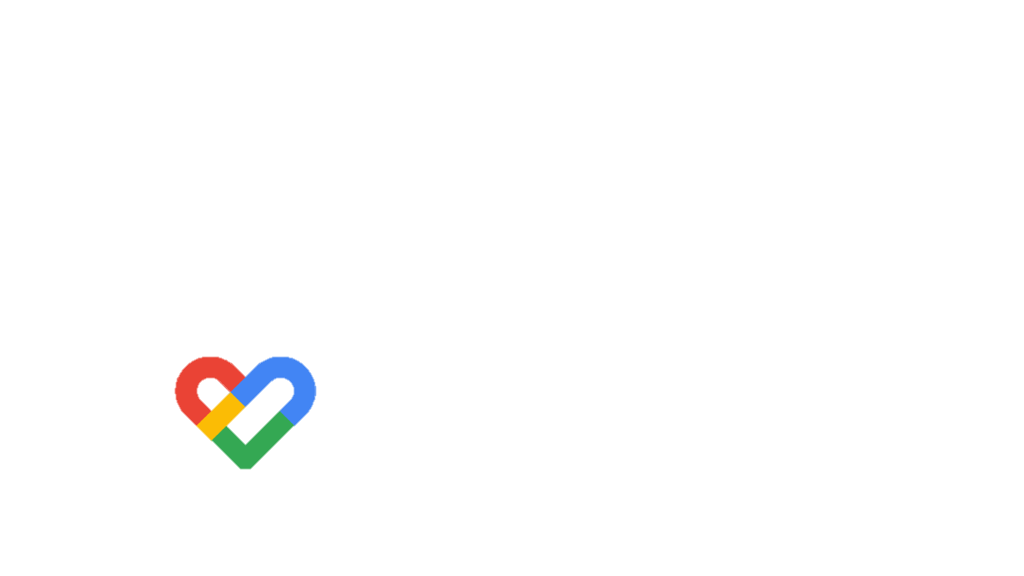 TRUNG QUỐC
II. Tìm hiểu các ngành kinh tế
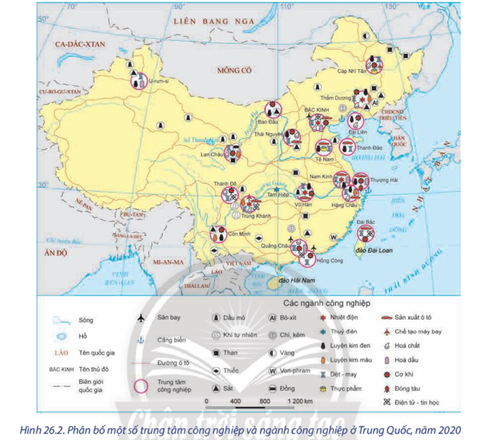 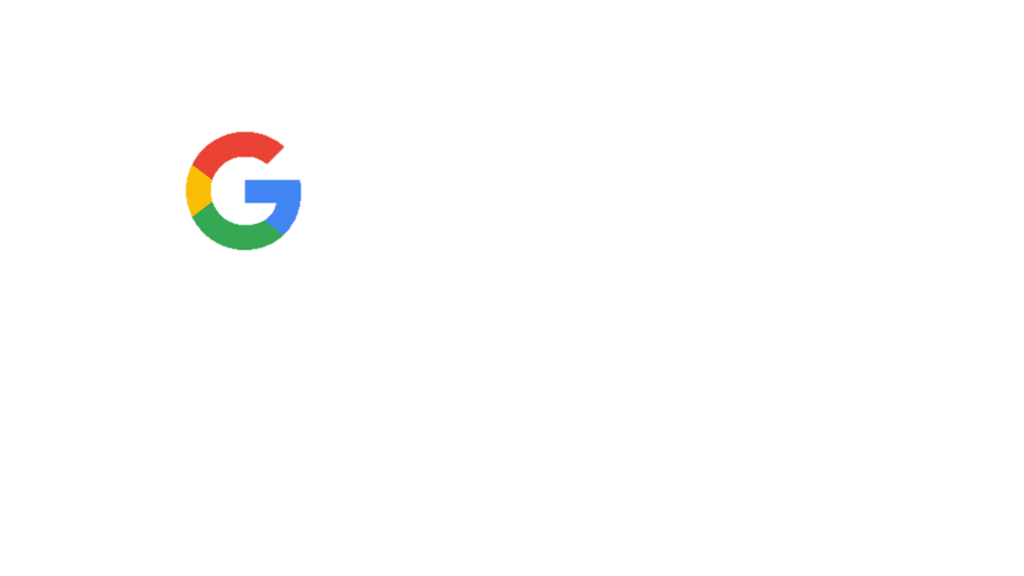 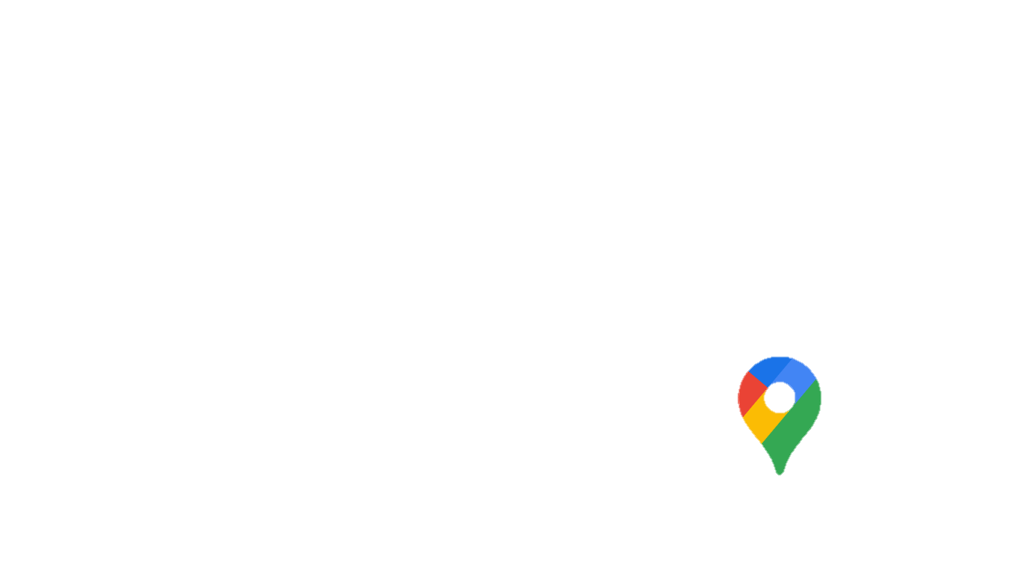 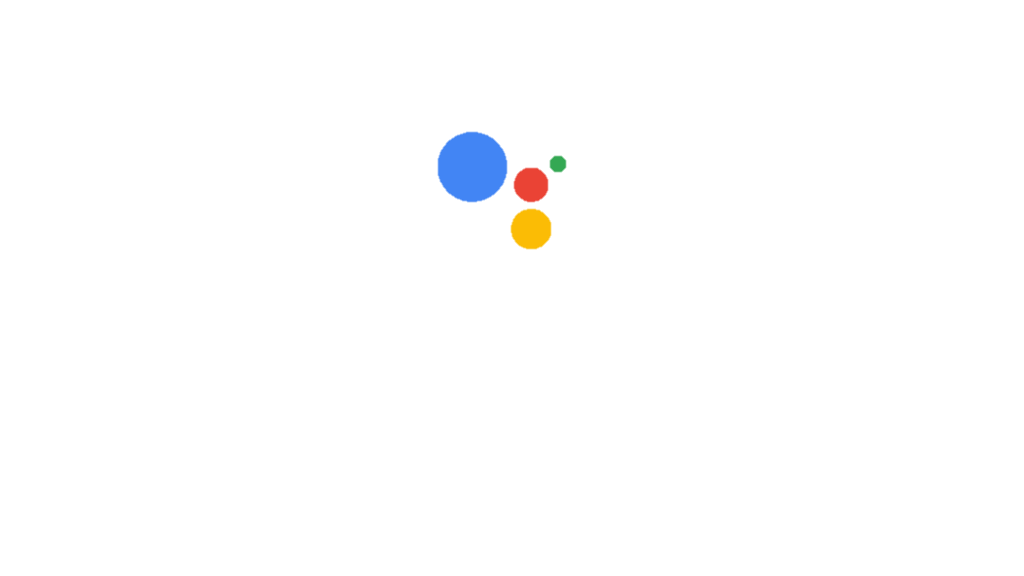 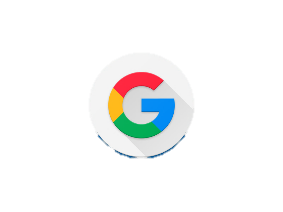 Nội dung 2
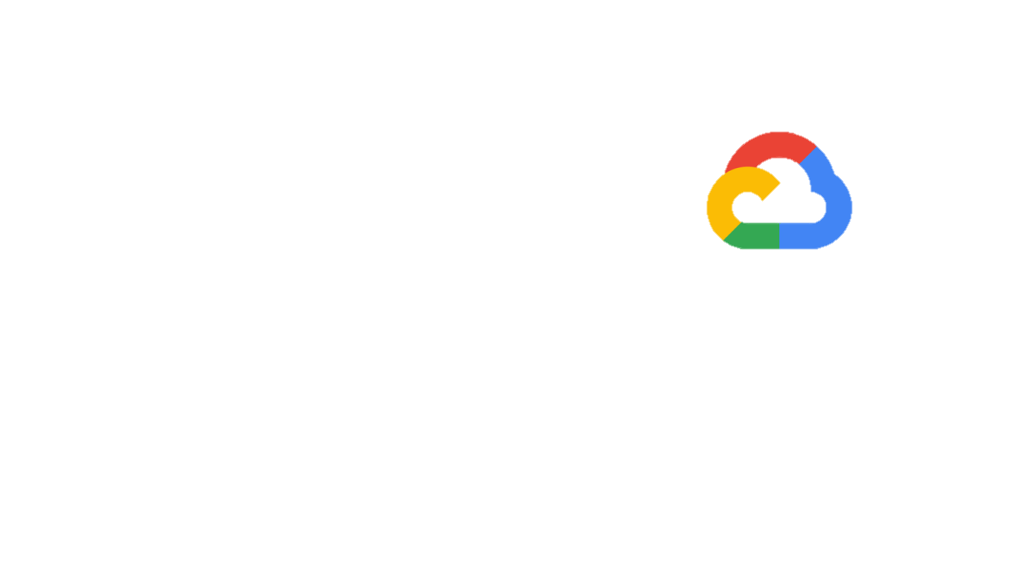 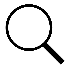 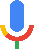 Nội dung 3
Nội dung 4
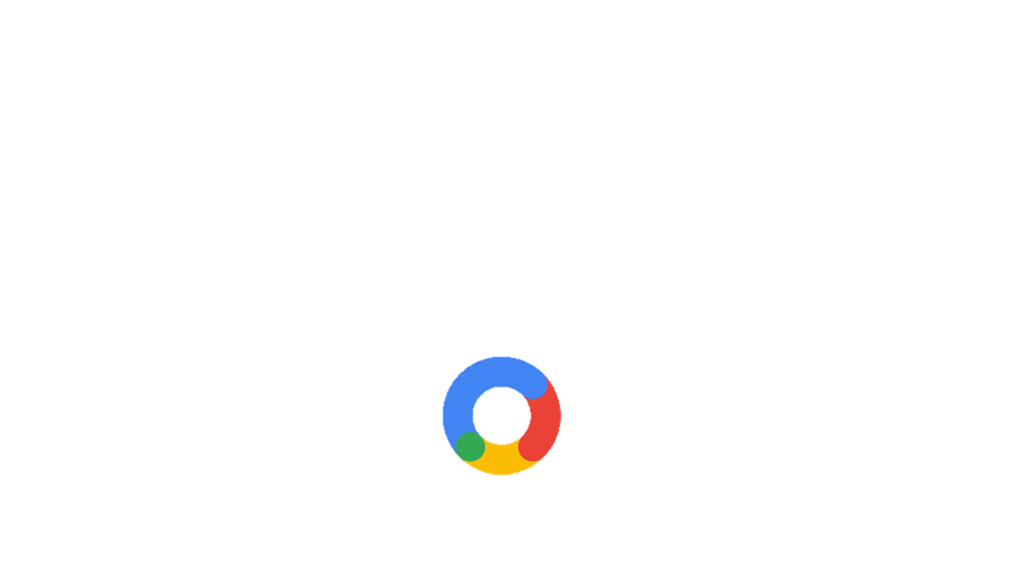 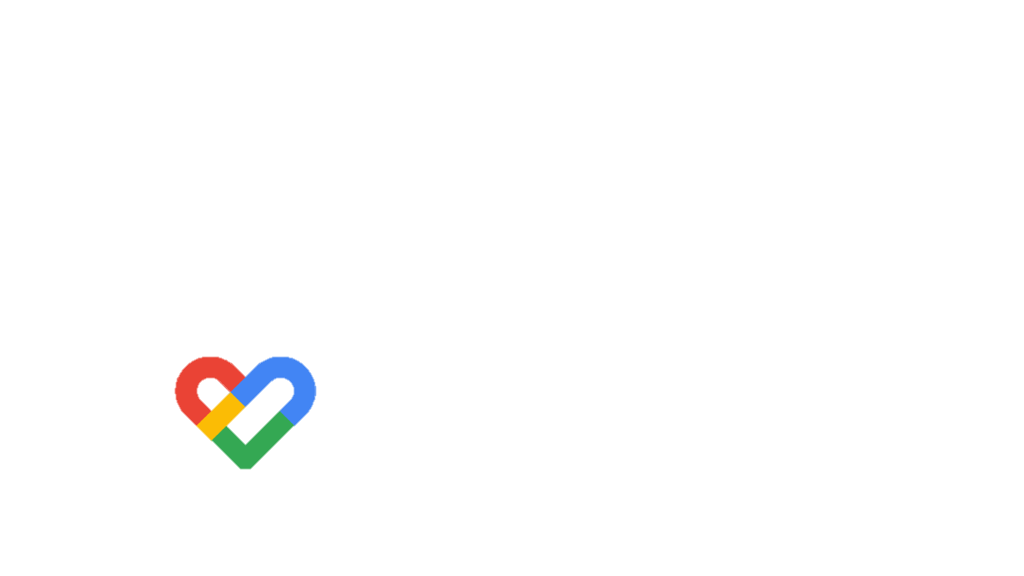 TRUNG QUỐC
II. Tìm hiểu các ngành kinh tế
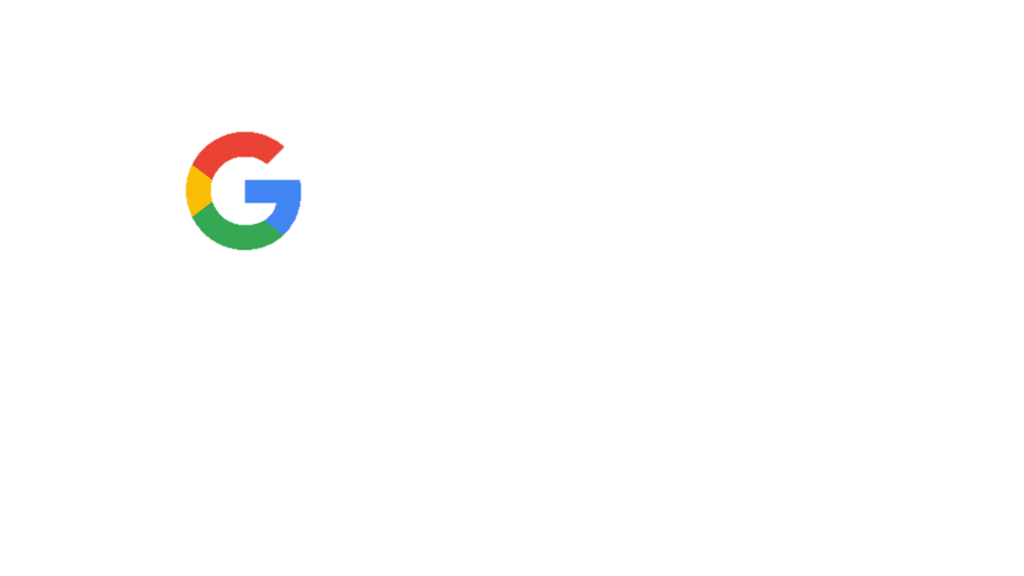 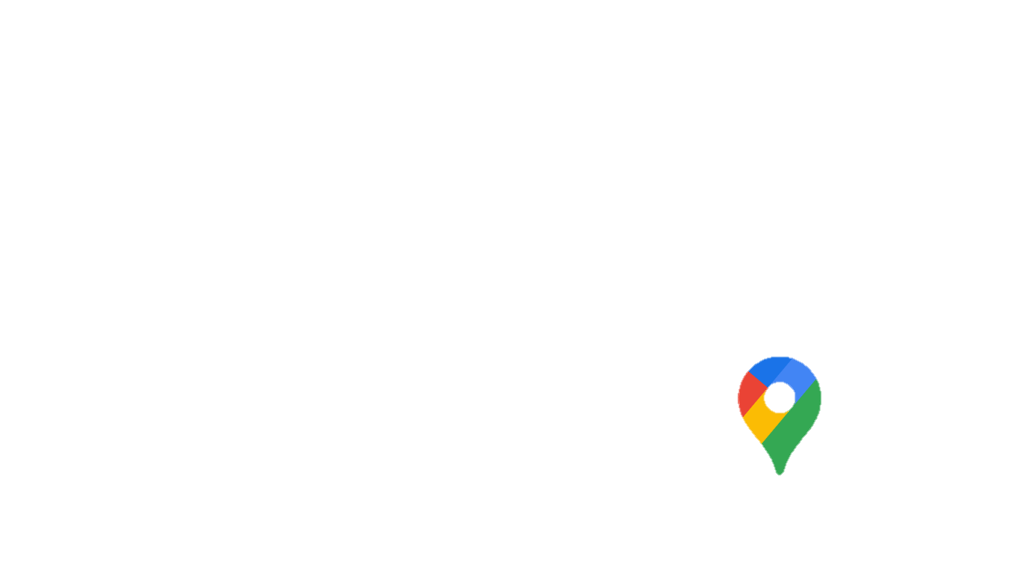 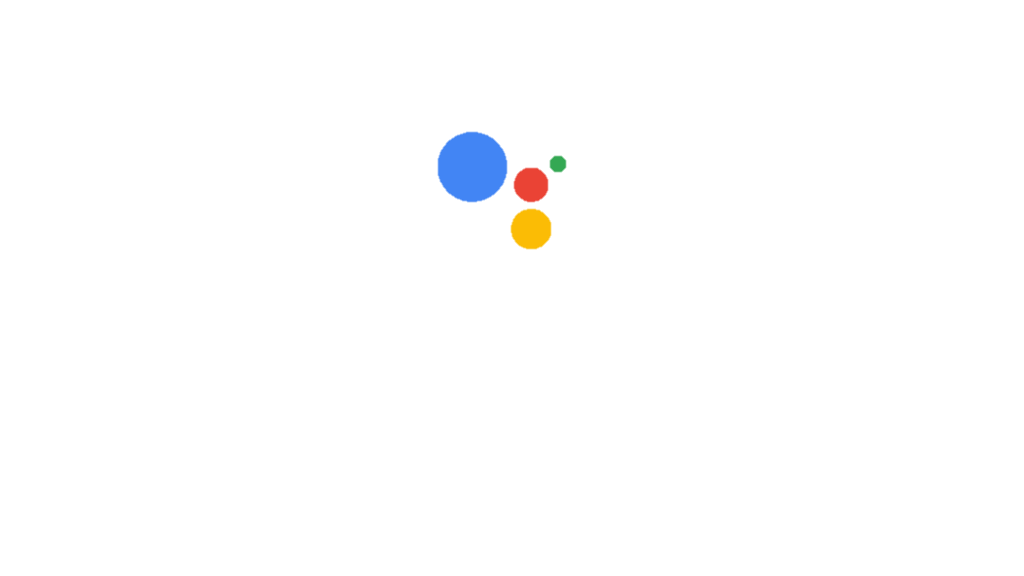 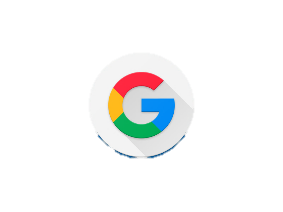 2. Nông nghiệp
- Thực hiện cải cách NN từ năm 1978, với các chính sách:
+ Giao đất, tử chủ trong sx và tiêu thụ sp;
+ Phát triển csht, đẩy mạnh kh-kt;
+ Ứng dụng công nghệ cao trong sx…
Nội dung 2
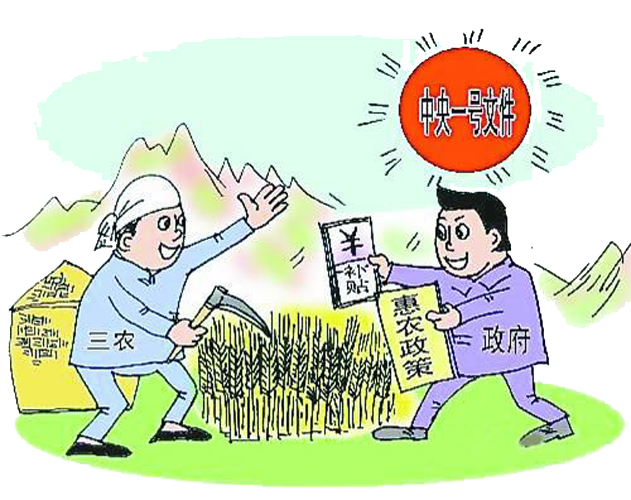 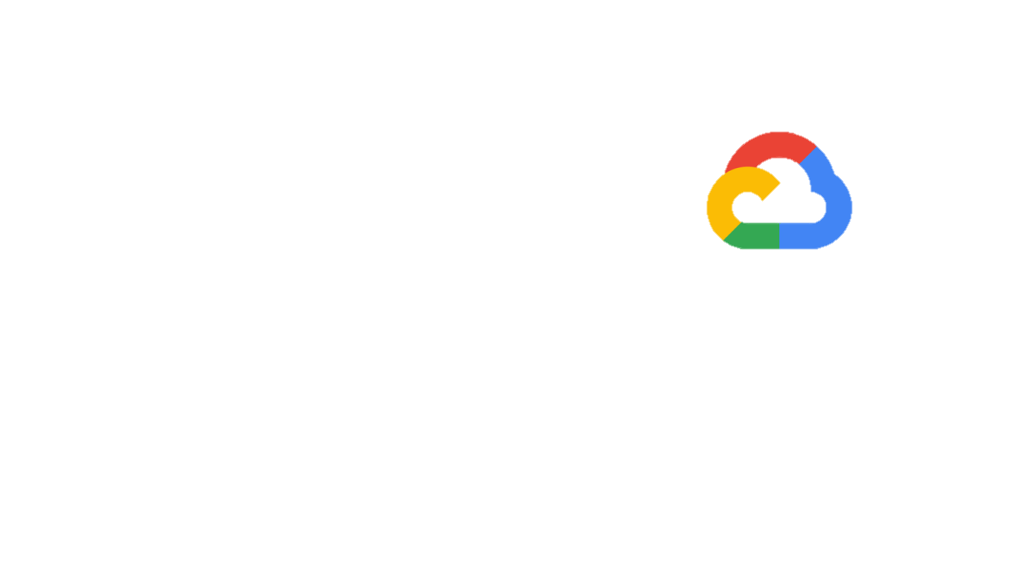 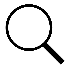 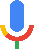 Nội dung 3
Nội dung 4
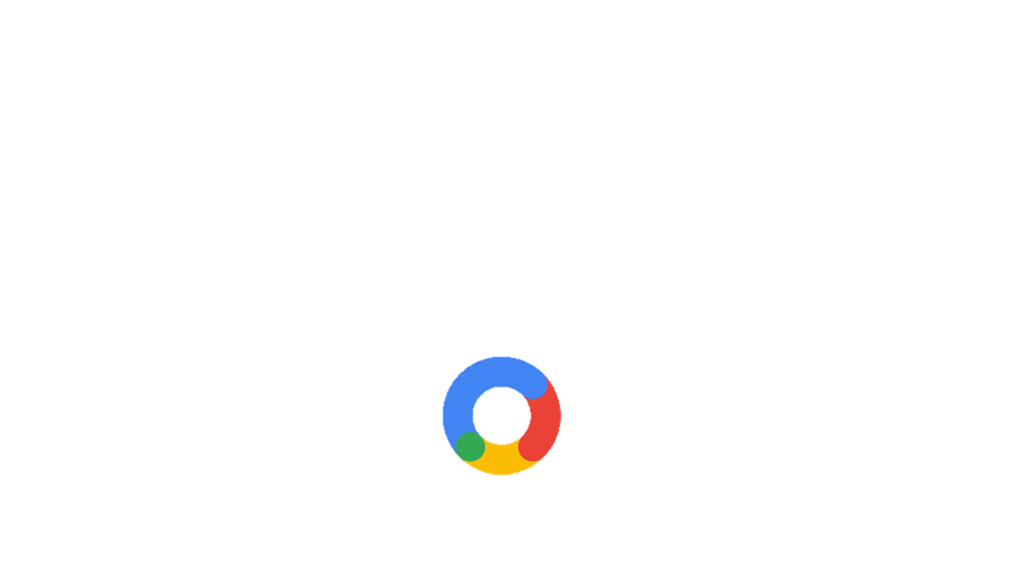 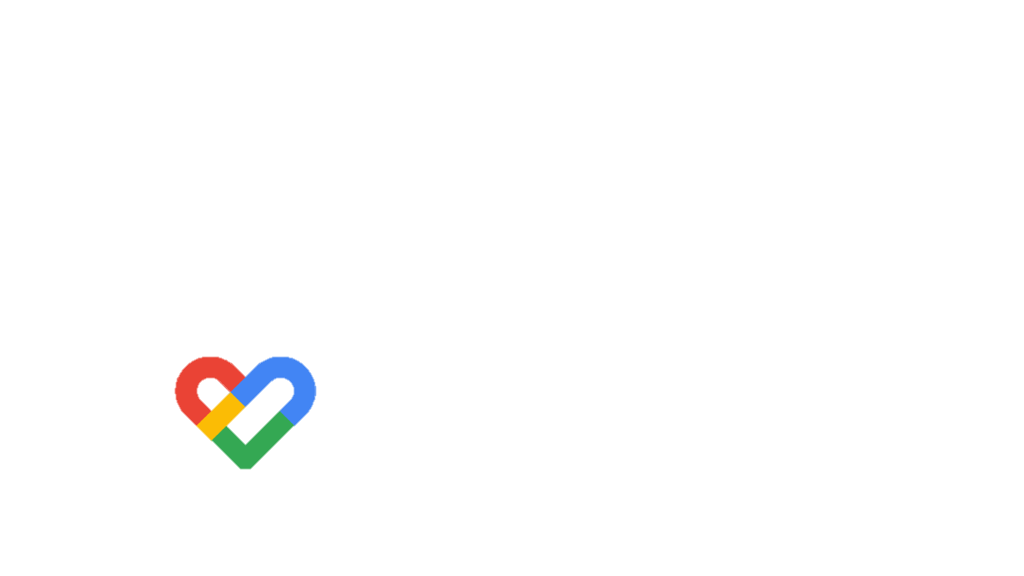 TRUNG QUỐC
II. Tìm hiểu các ngành kinh tế
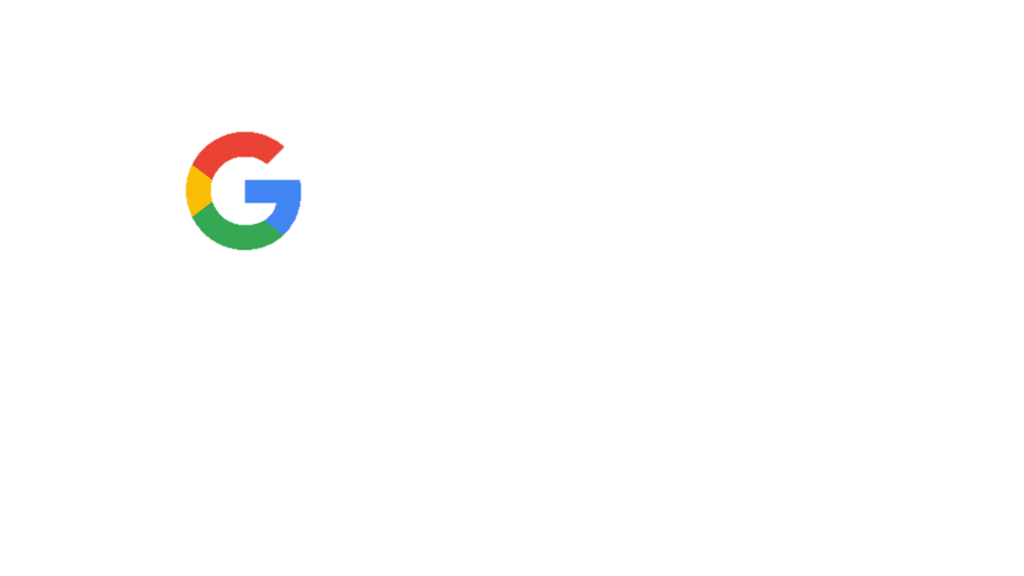 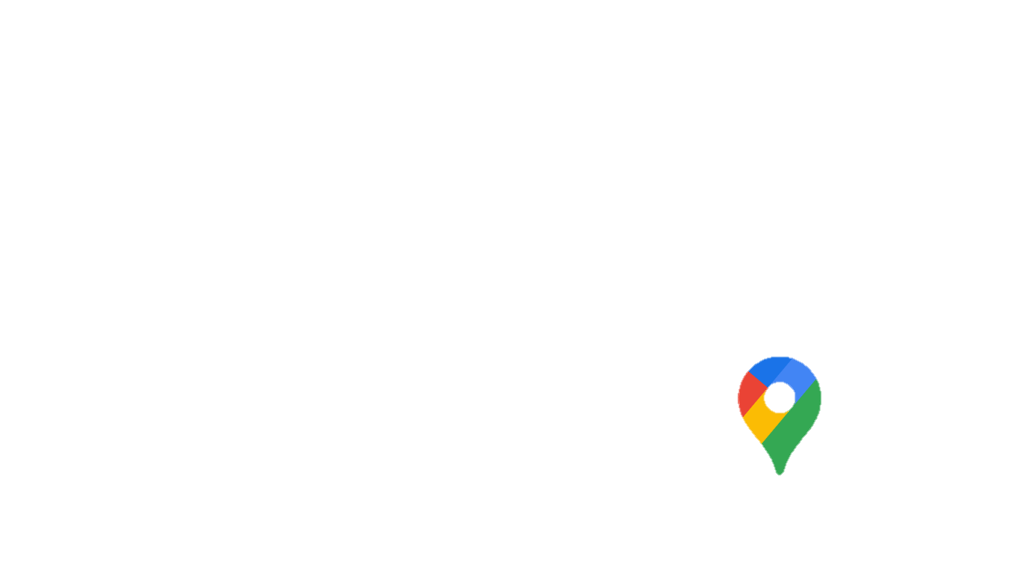 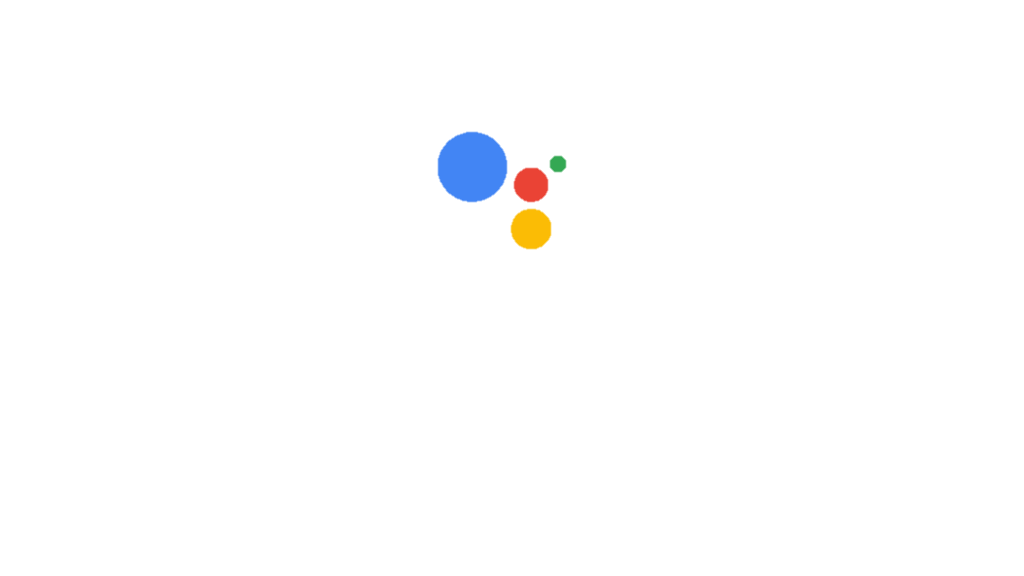 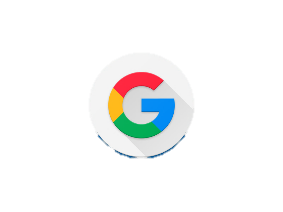 2. Nông nghiệp
- Cơ cấu ngành:
+ Trồng trọt là ngành chủ yếu (d/c)
Cây lương thực giữ vai trò quan trọng, sản lượng đứng đầu TG (lúa gạo, lúa mì)
Phân bố chủ yếu ở các đồng bằng (d/c)
+ Chăn nuôi ngày càng được hiện đại và đóng vai trò quan trọng (d/c)
Các vật nuôi chủ yếu (d/c)
Phân bố: chủ yếu đồng bằng Hoa Bắc, Đông Bắc và phía tây
- Thủy sản: Có điều kiện thuận lợi (d/c)
- Lâm nghiệp: độ che phủ còn thấp nhưng đang nỗ lực tăng diện tích. Mục tiêu năm 2035 là 26%
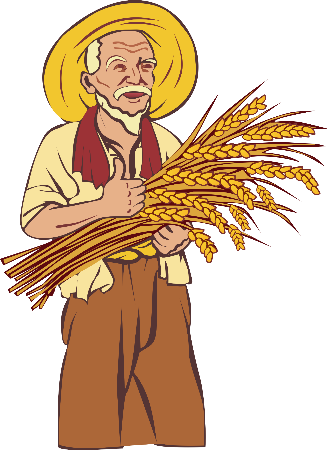 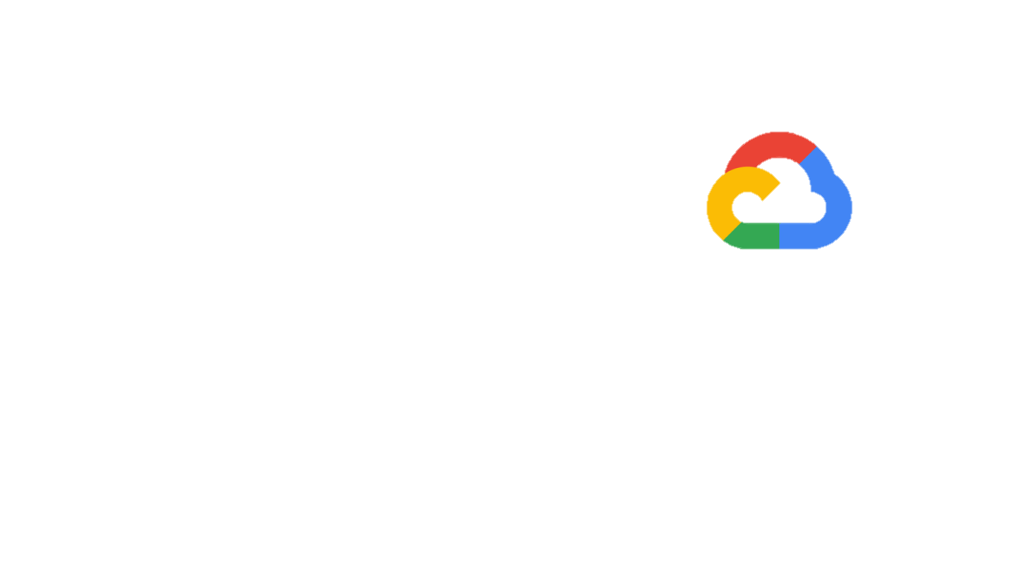 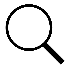 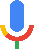 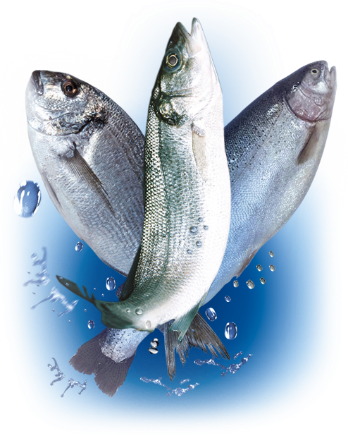 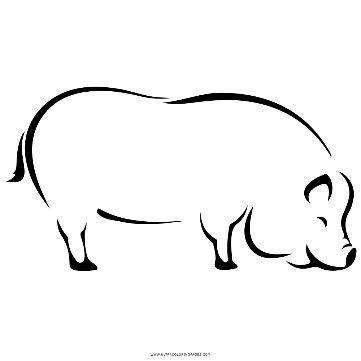 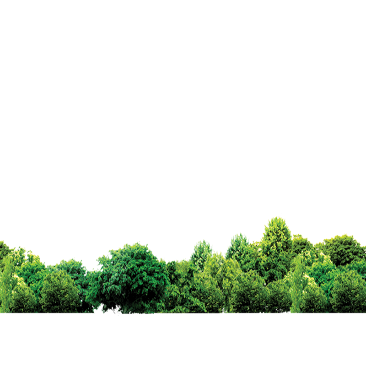 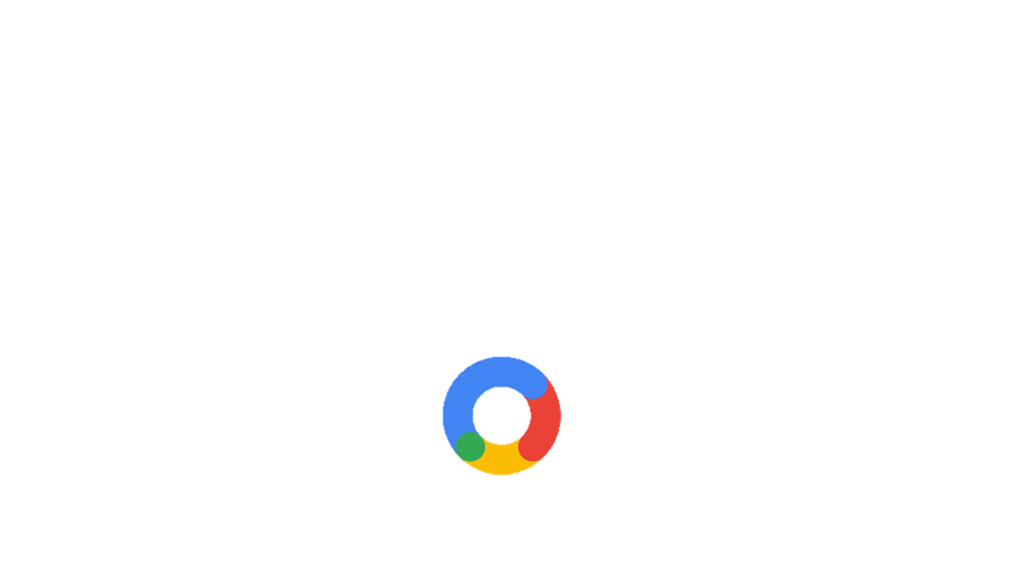 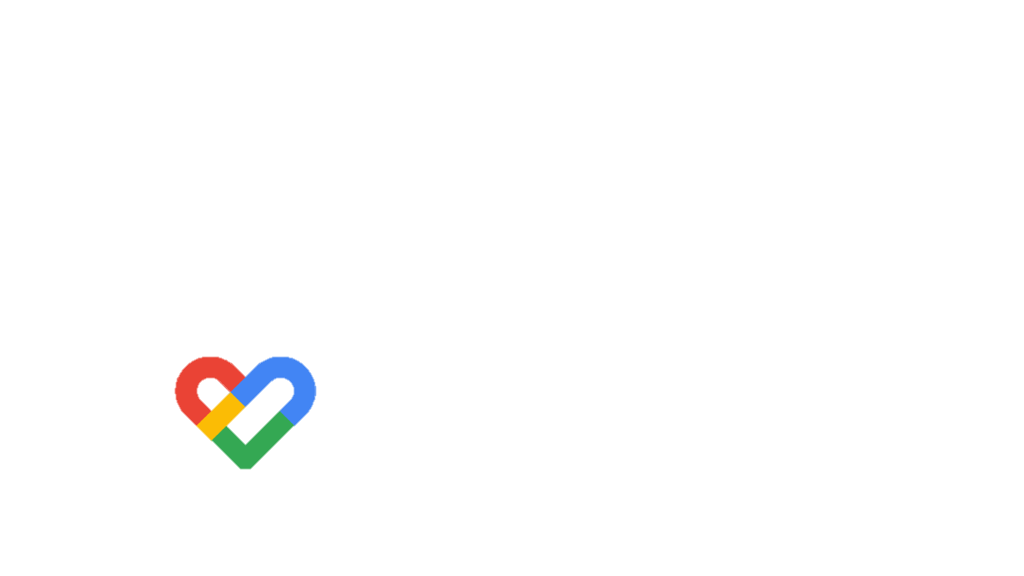 TRUNG QUỐC
II. Tìm hiểu các ngành kinh tế
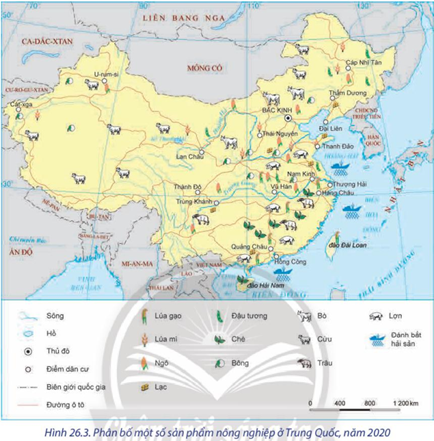 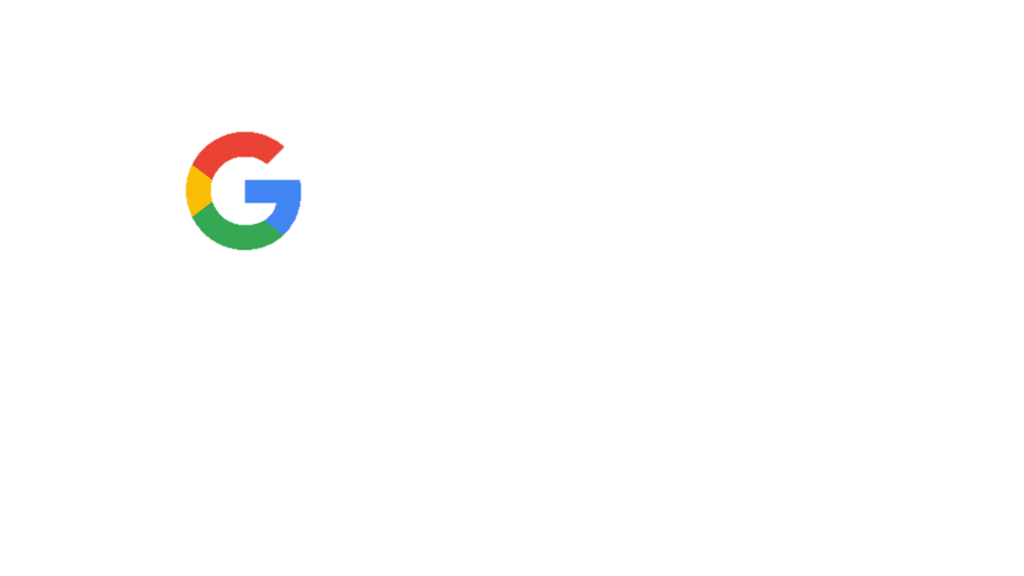 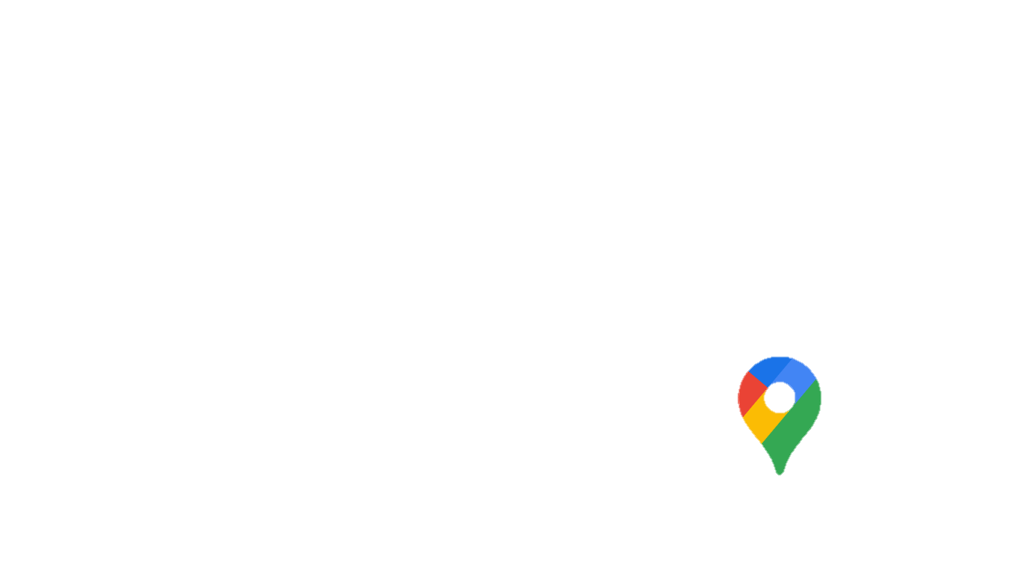 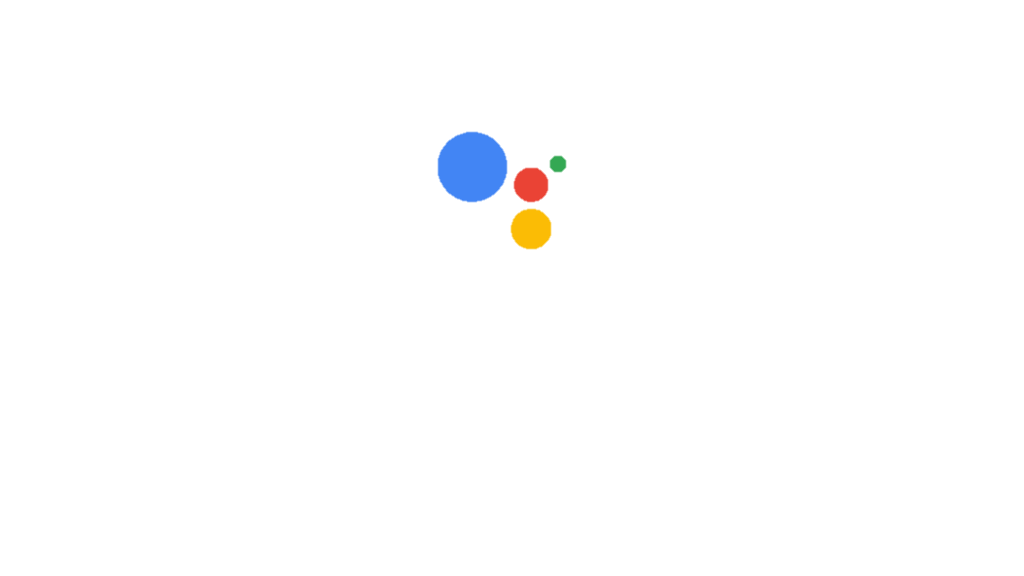 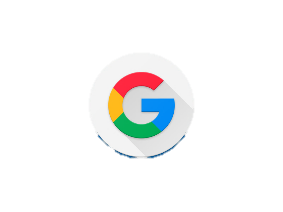 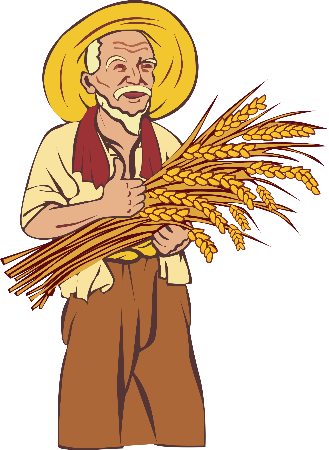 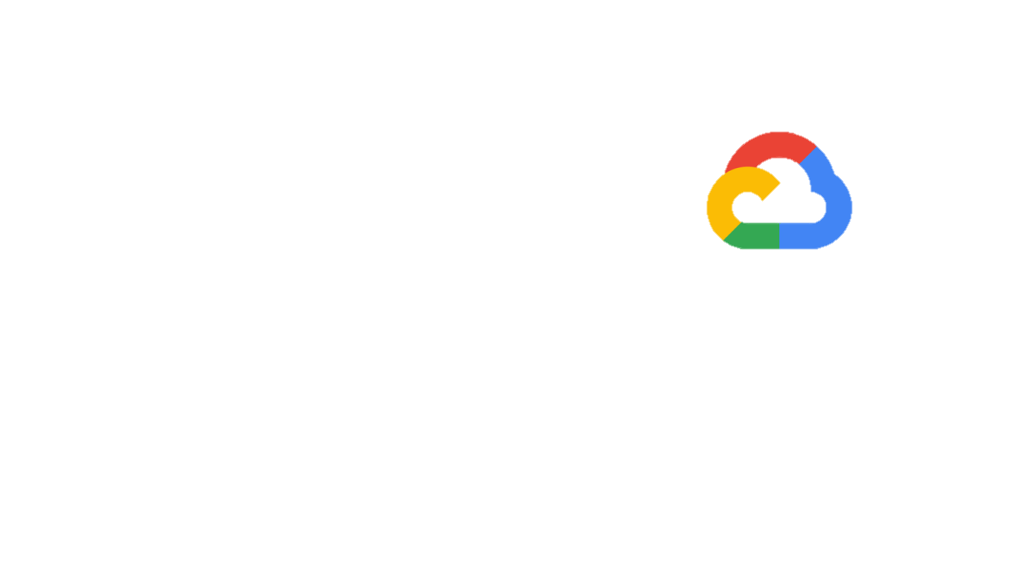 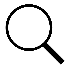 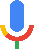 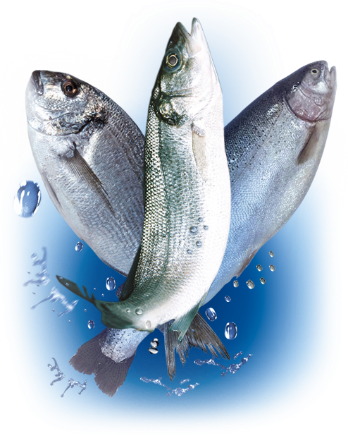 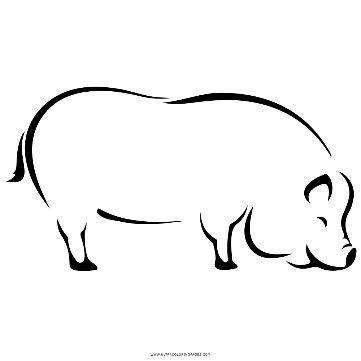 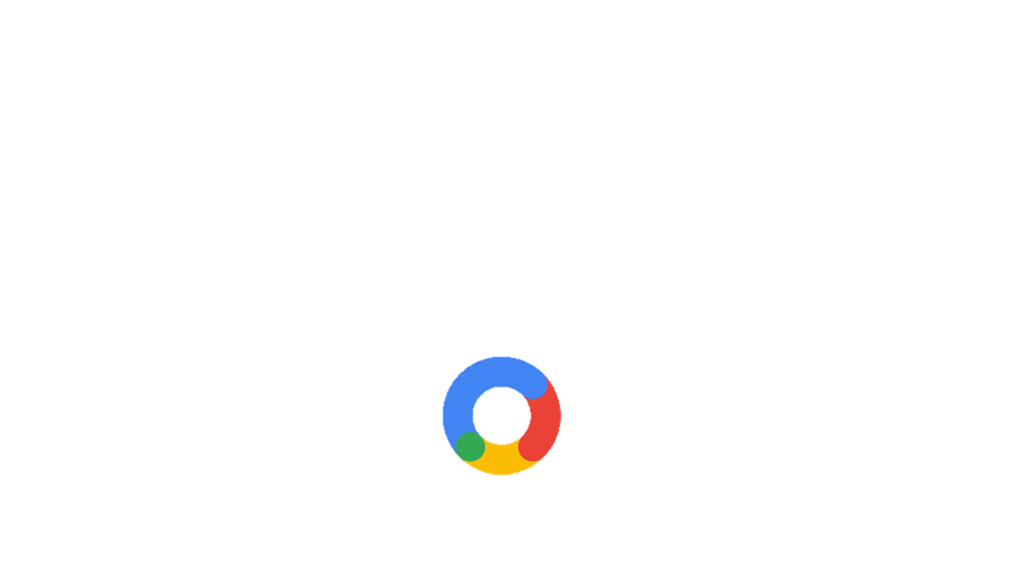 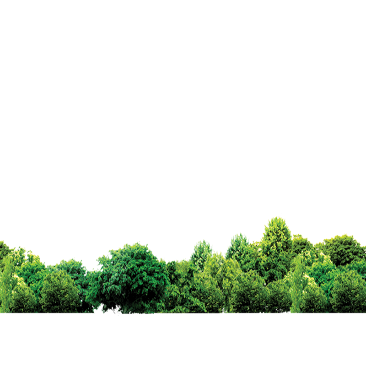 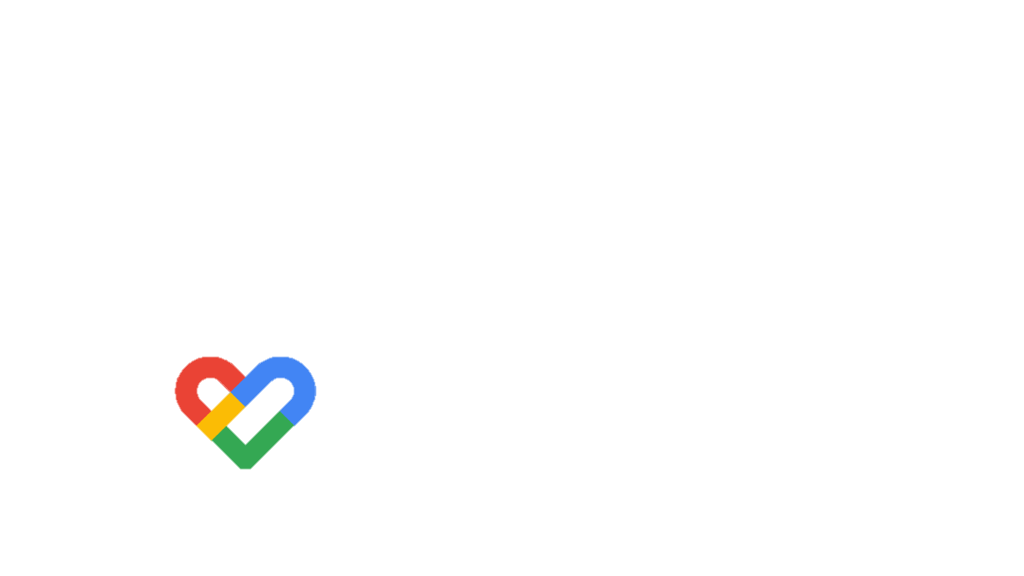 TRUNG QUỐC
II. Tìm hiểu các ngành kinh tế
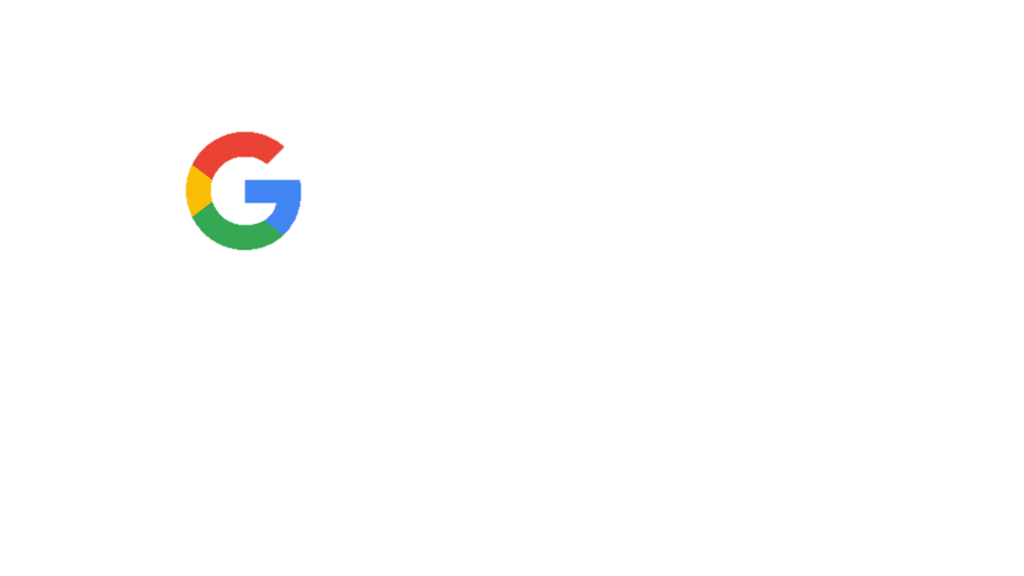 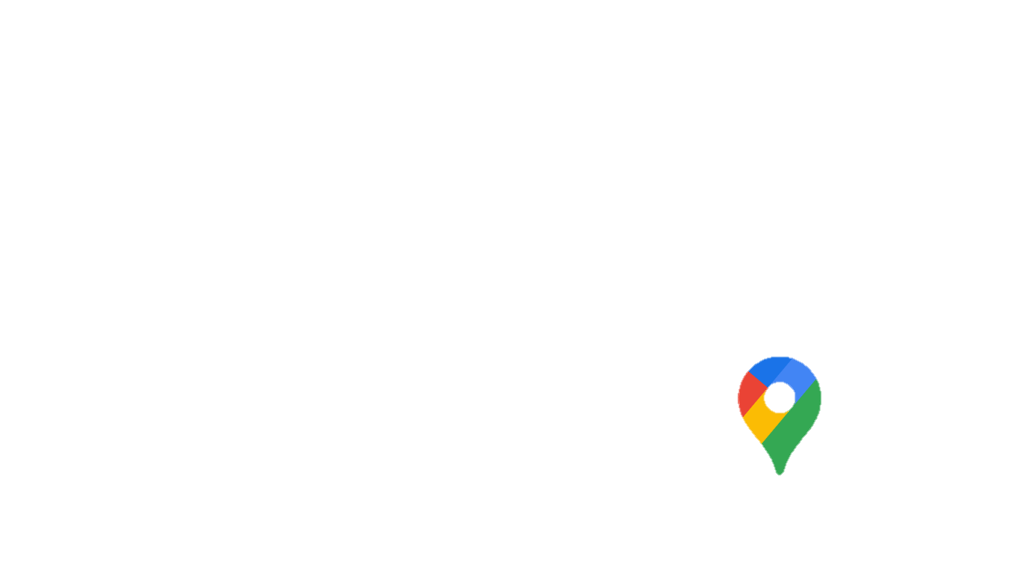 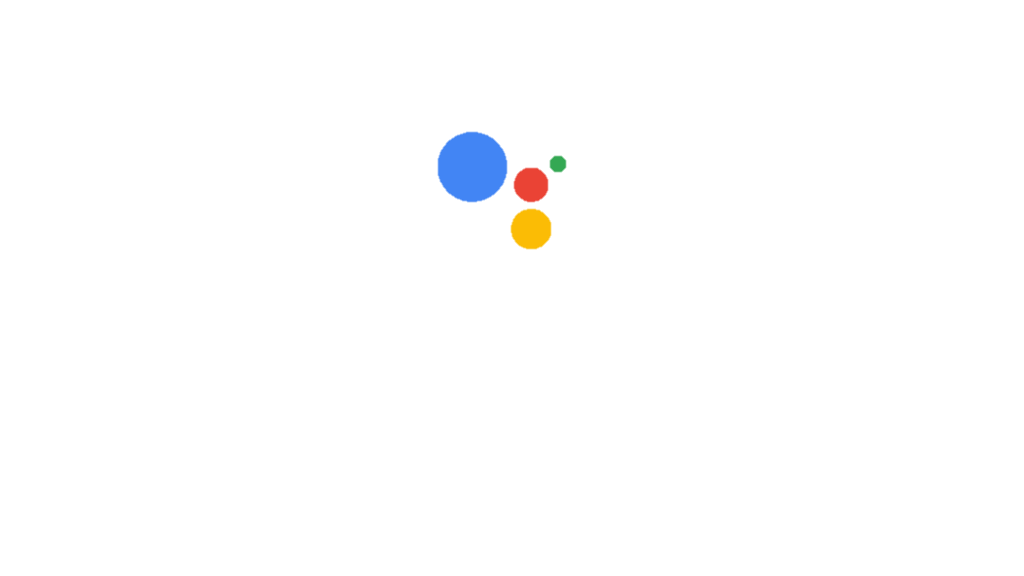 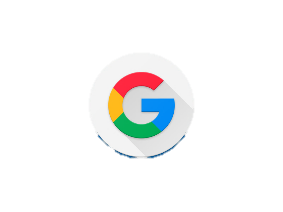 3. Dịch vụ
- Có tốc độ phát triển rất nhanh, tỉ trọng cao nhất trong GDP (d/c)
- Là cường quốc về thương mại của TG, ngoại thương có tốc độ tăng trưởng nhanh nhất (d/c).
- Hệ thống GTVT trở thành động lực quan trọng giúp phát triển KT.
+ Mạng lưới đường ô tô, đường sắt phát triển bậc nhất (d/c)
+ Ngành hàng không có vị trí cao trên TG.
+ Ngành hàng hải rất phát triển với nhiều cảng lớn (d/c)
- Hệ thống thông tin, viễn thông phát triển nhờ trình độ KH-CN không ngừng nâng cao, đi đầu công nghệ 5G và mạng lưới sử dụng lớn nhất TG
- Du lịch trở thành ngành KT mũi nhọn, tài nguyên DL đa dạng.
Nội dung 2
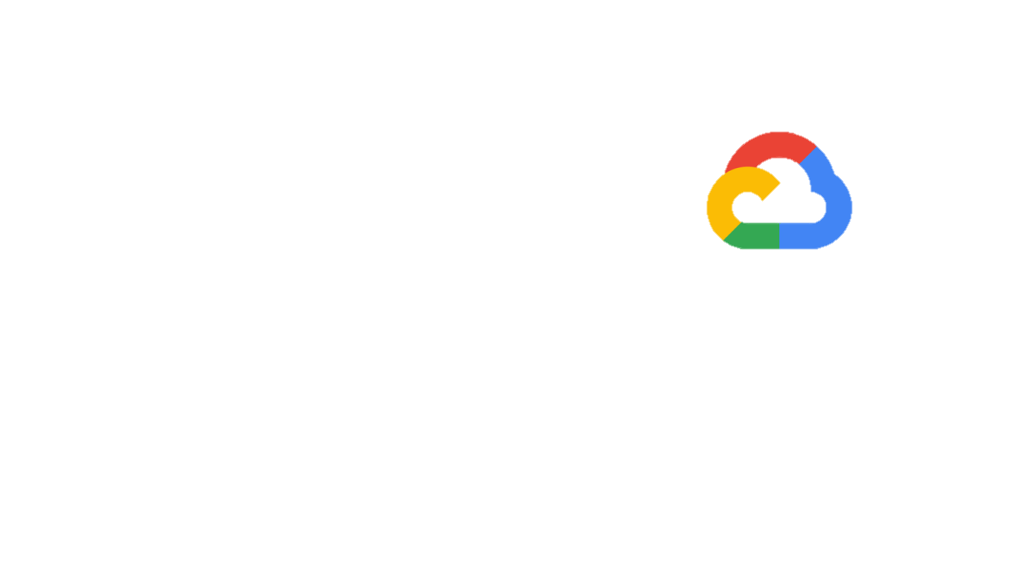 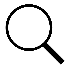 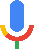 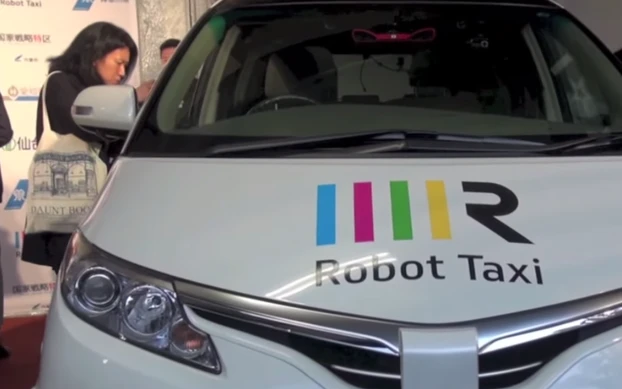 Nội dung 3
Nội dung 4
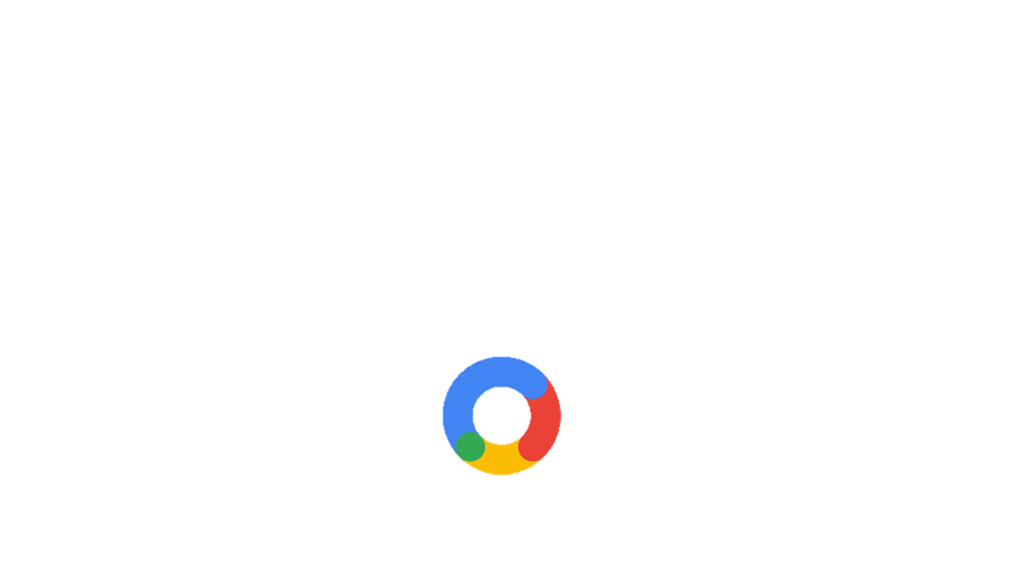 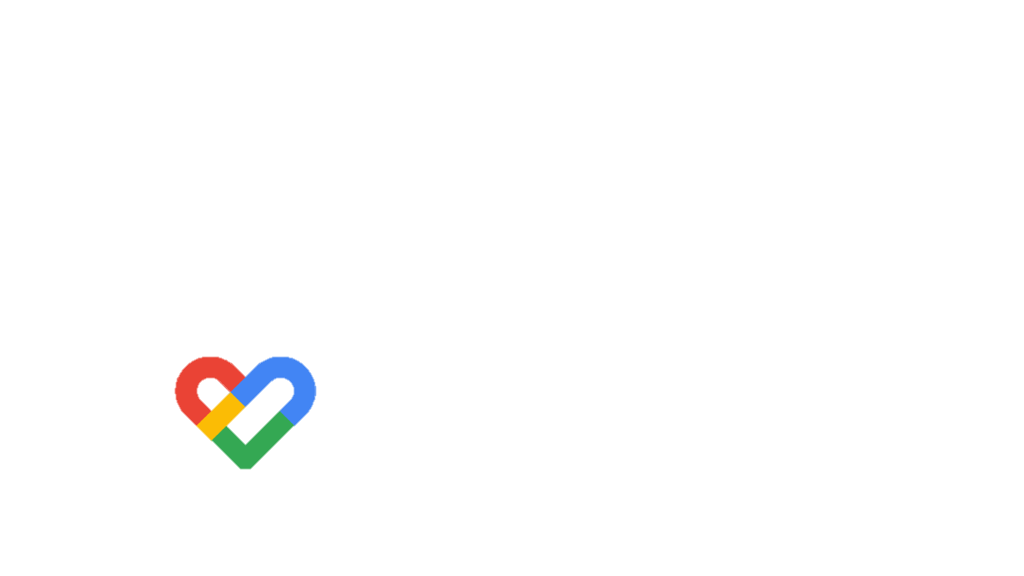 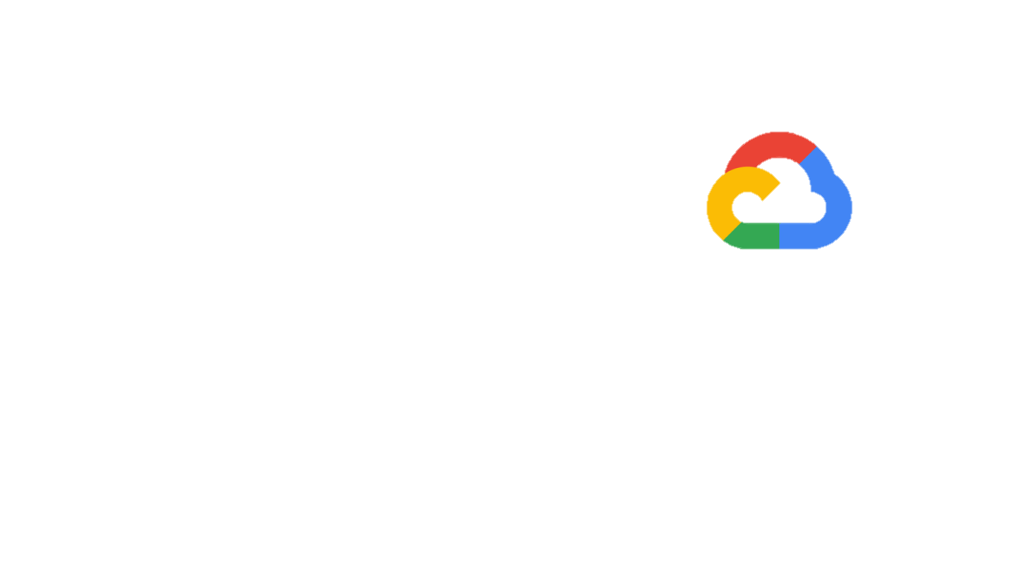 Chủ đề nội dung
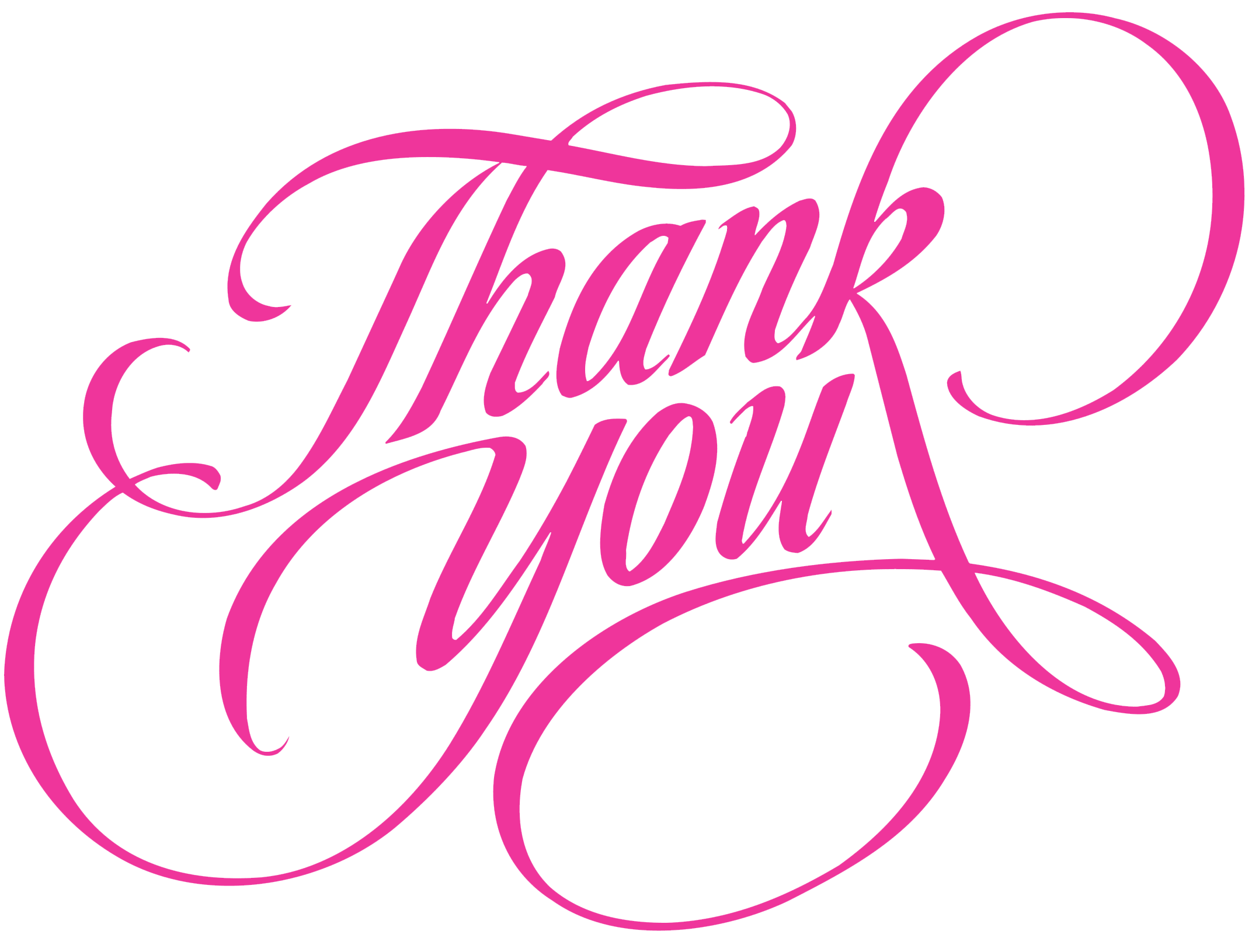 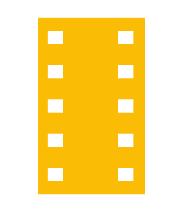 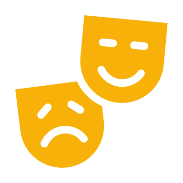 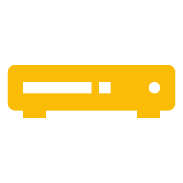 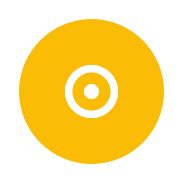 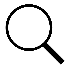 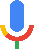 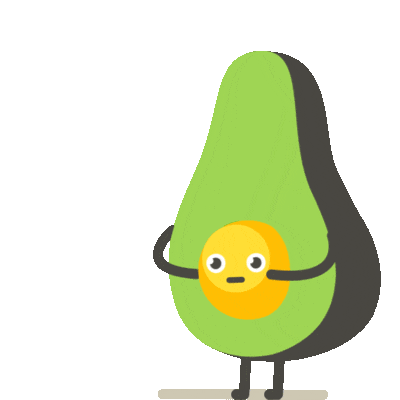 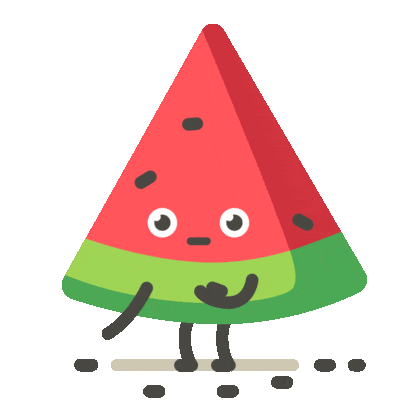 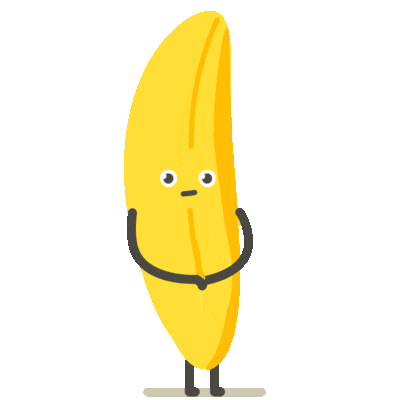 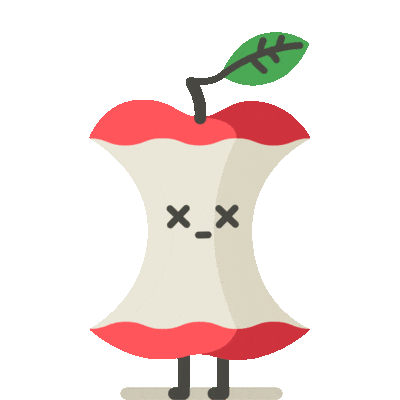 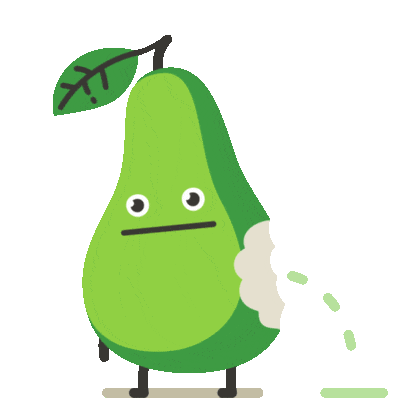 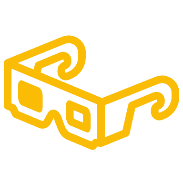 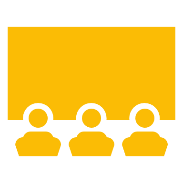 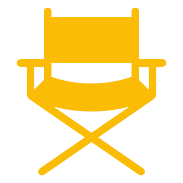 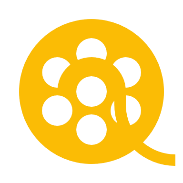